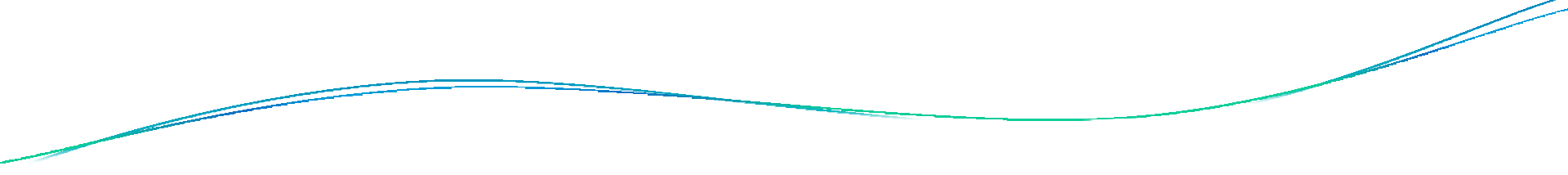 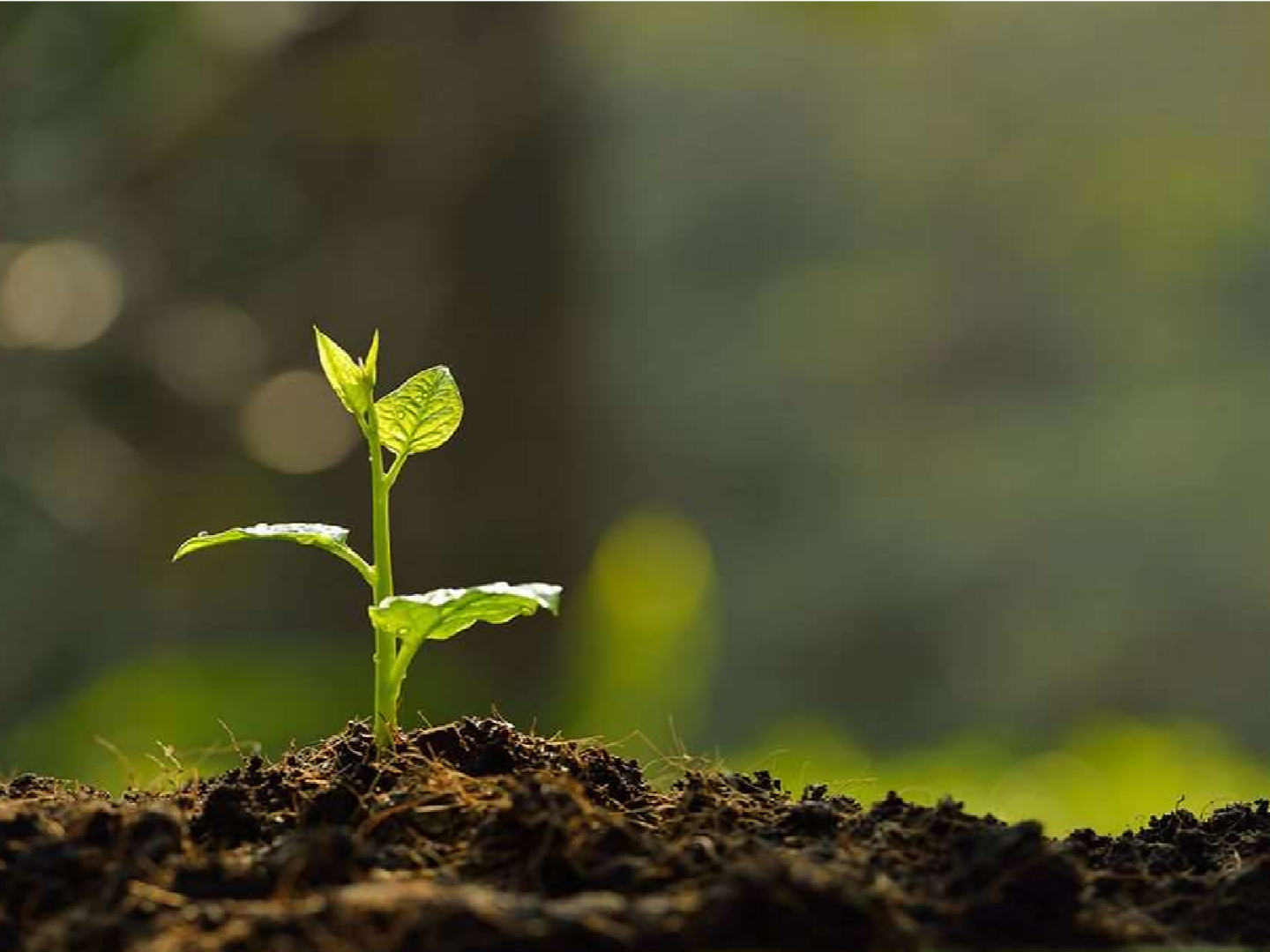 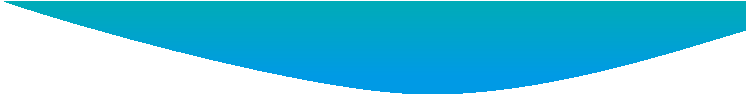 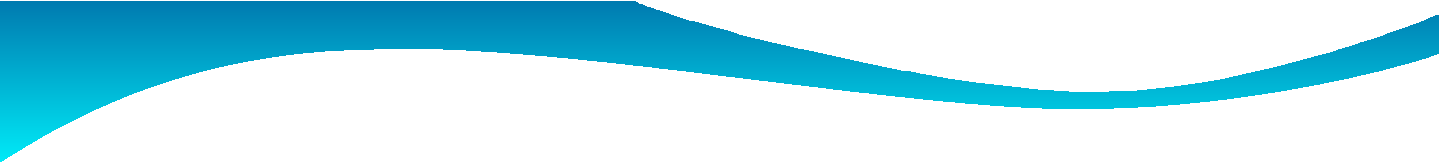 Nutrient Stress (macro nutrient stress)
Dr. Naila Farooq
Plant Growth Under Stress Environment 
(SES-309)
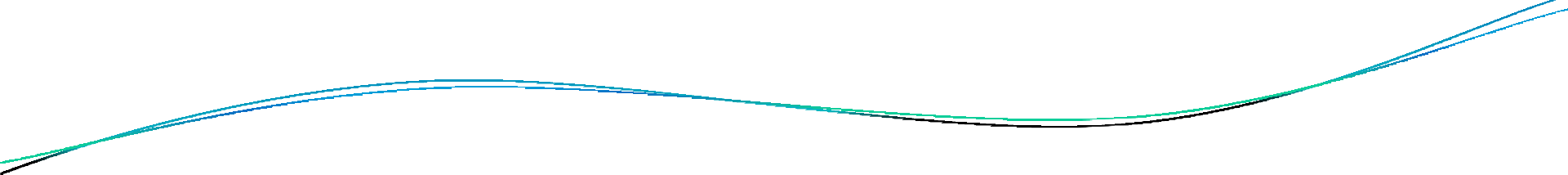 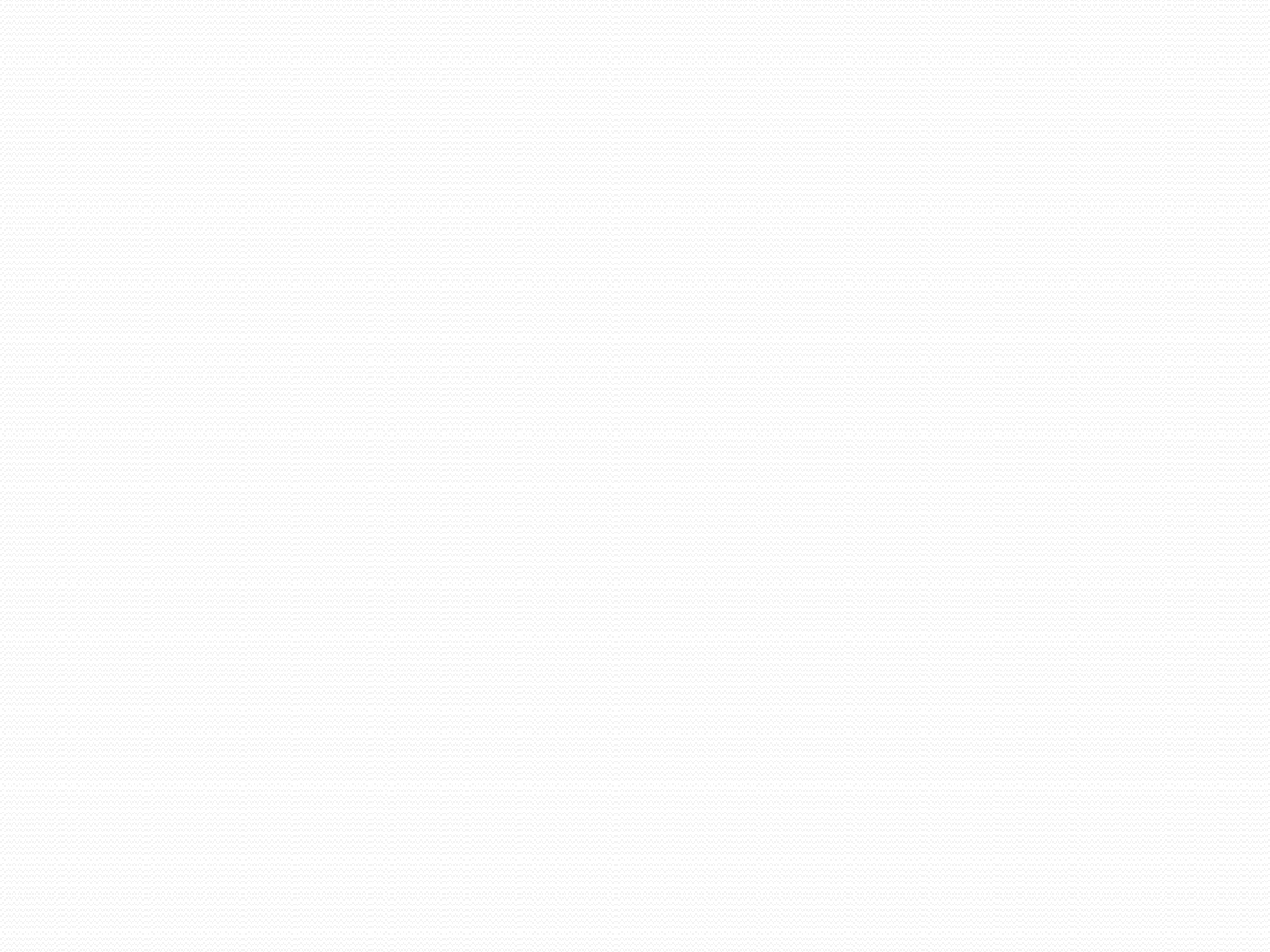 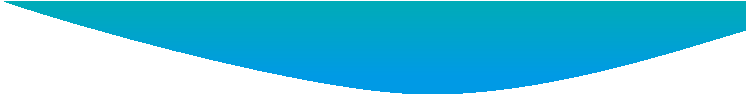 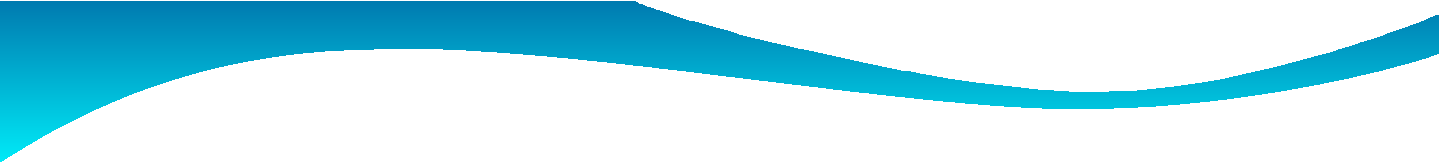 Plant	Nutrients
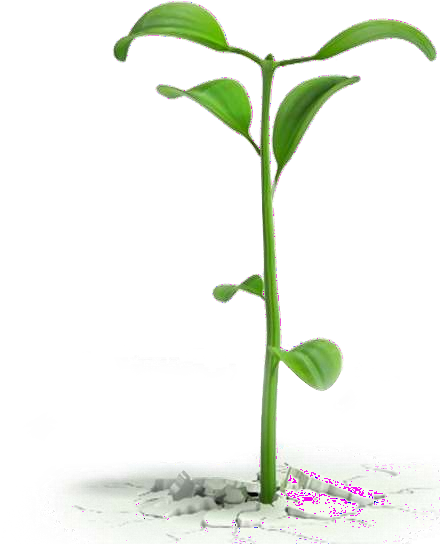 Sixteen chemical elements  are known to be important  to a plant growth &  survival. We can divide  these elements under 2  main groups.

Non - Mineral Nutrients
Mineral Nutrients
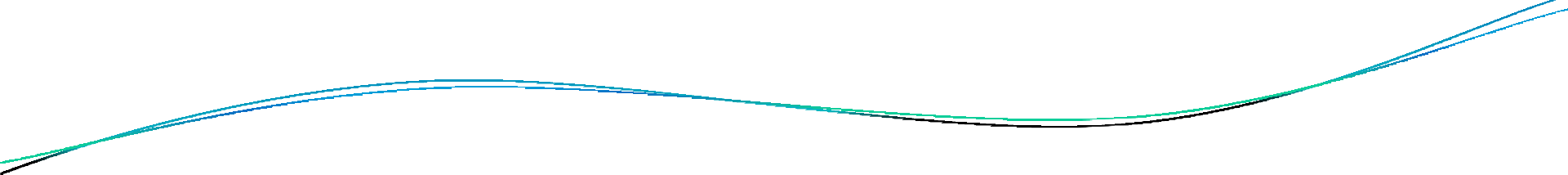 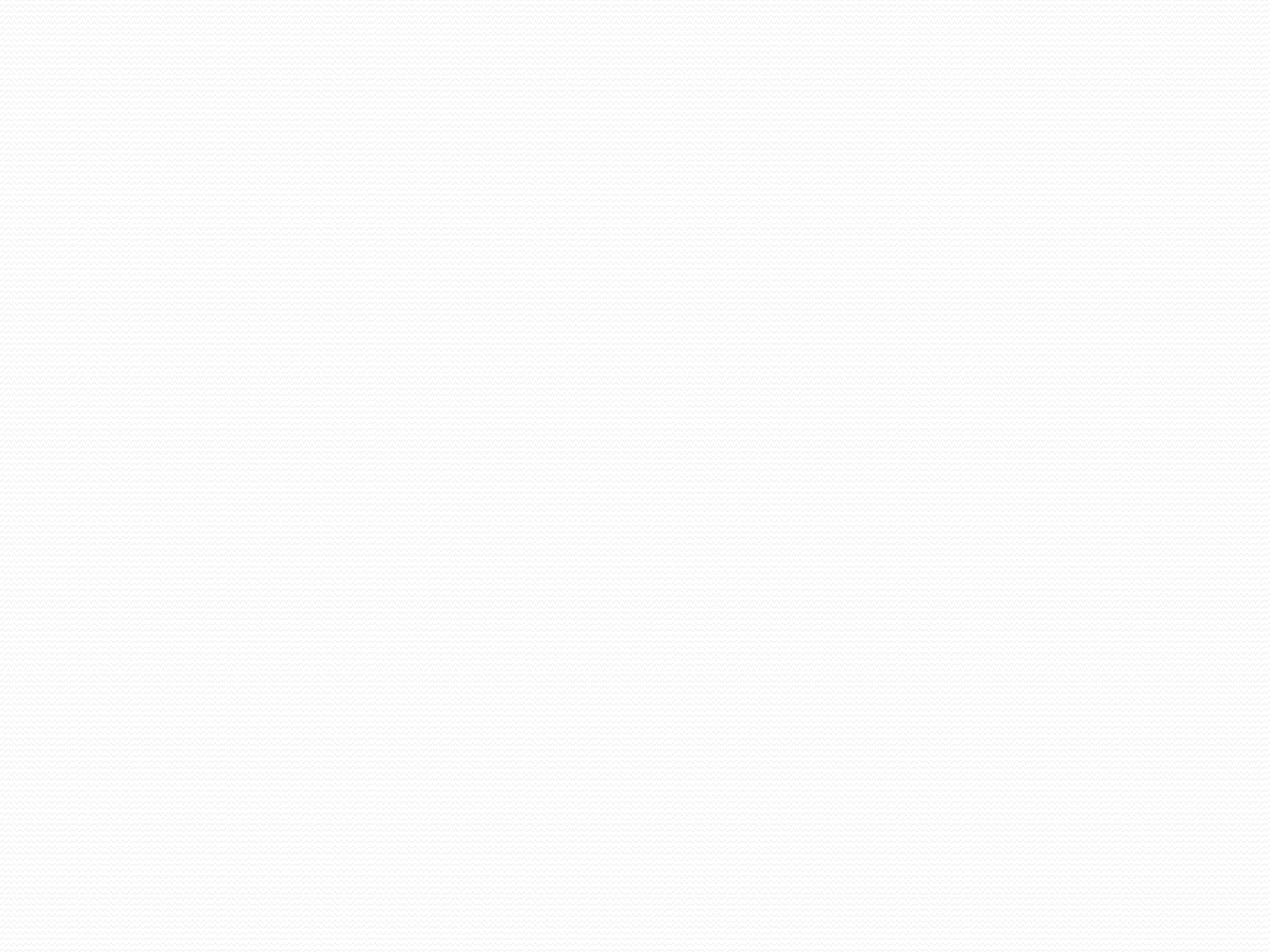 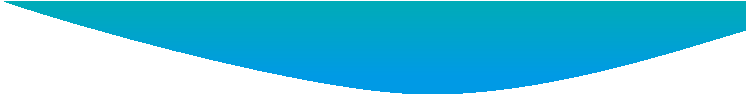 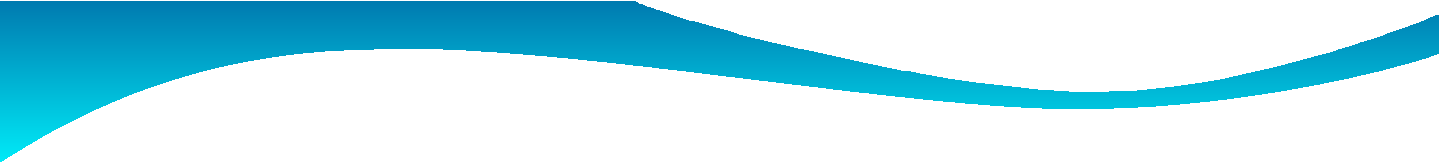 Non - Mineral Nutrients :
Non - Mineral Nutrients are C, H, and O.  These are found in air and water.
Mineral Nutrients :
There is 13 mineral nutrients  These nutrients are divided  in to 2 groups
Micronutrients
Macronutrients
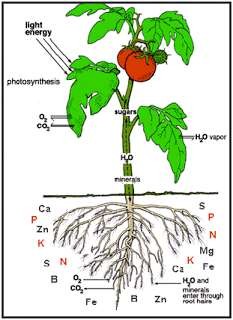 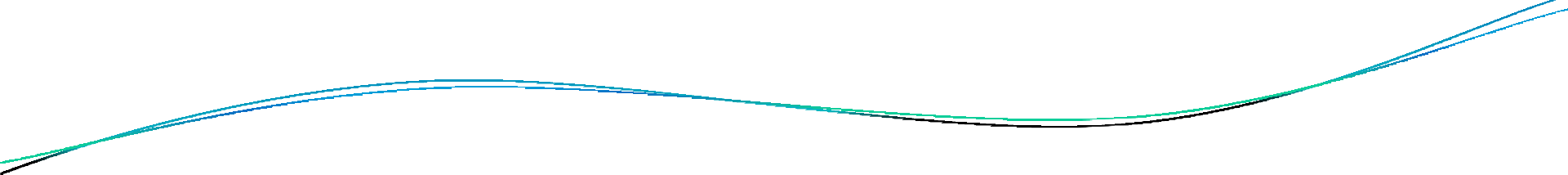 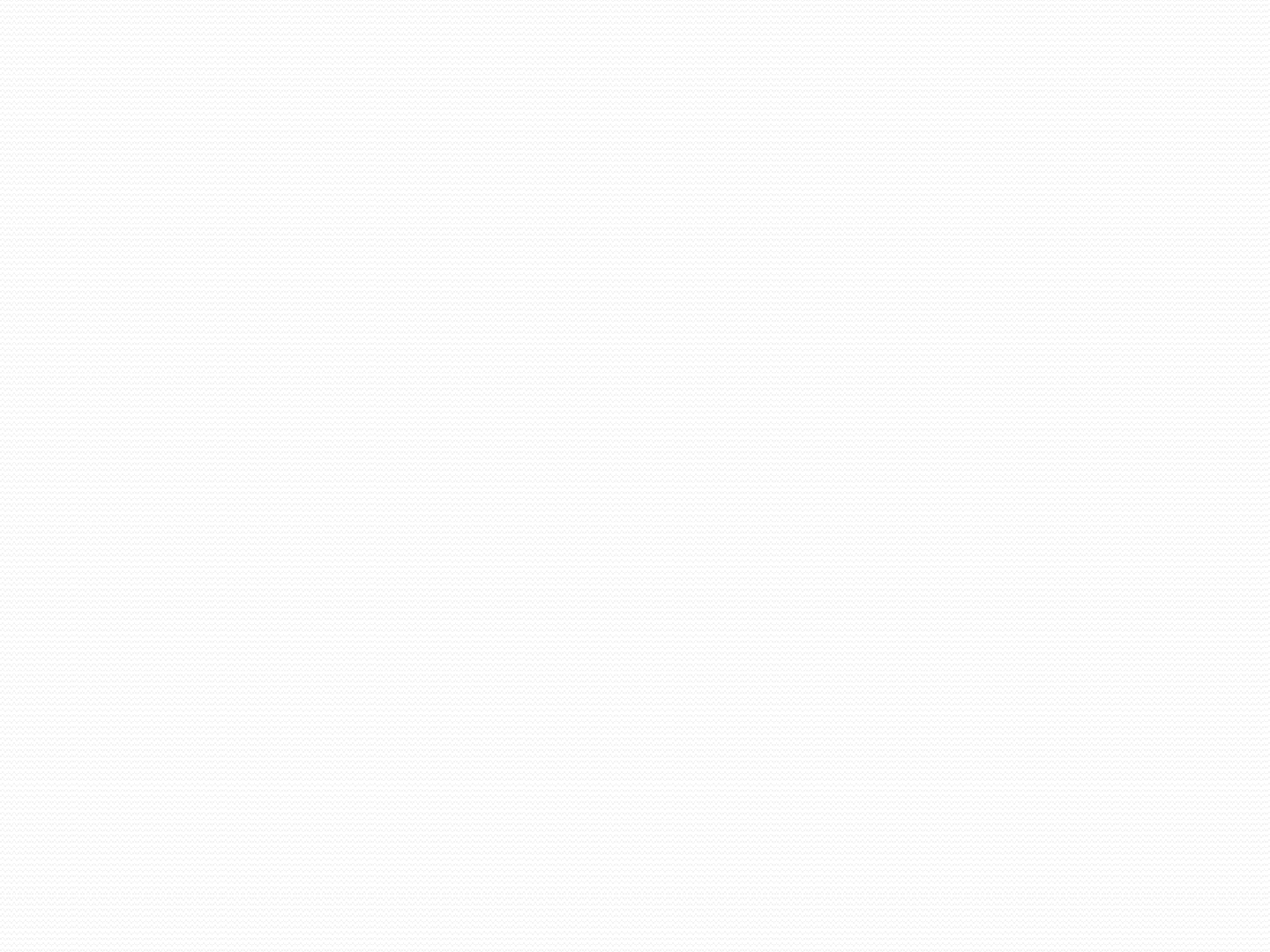 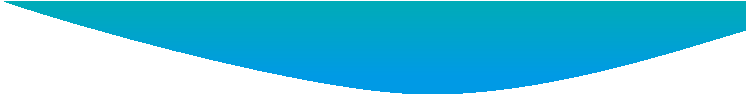 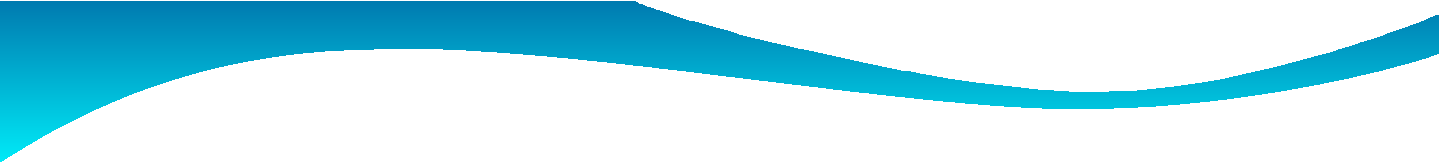 Macronutrients
Macronutrients can divide in to 2 major  groups.

They are,
Primary Nutrients - N, P, K
Secondary Nutrients - Ca, Mg, S
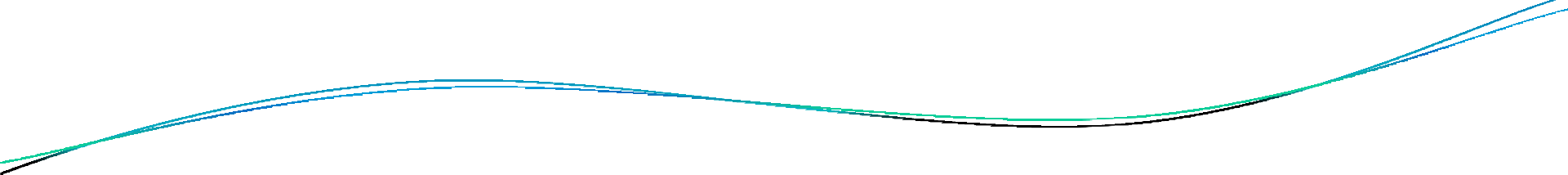 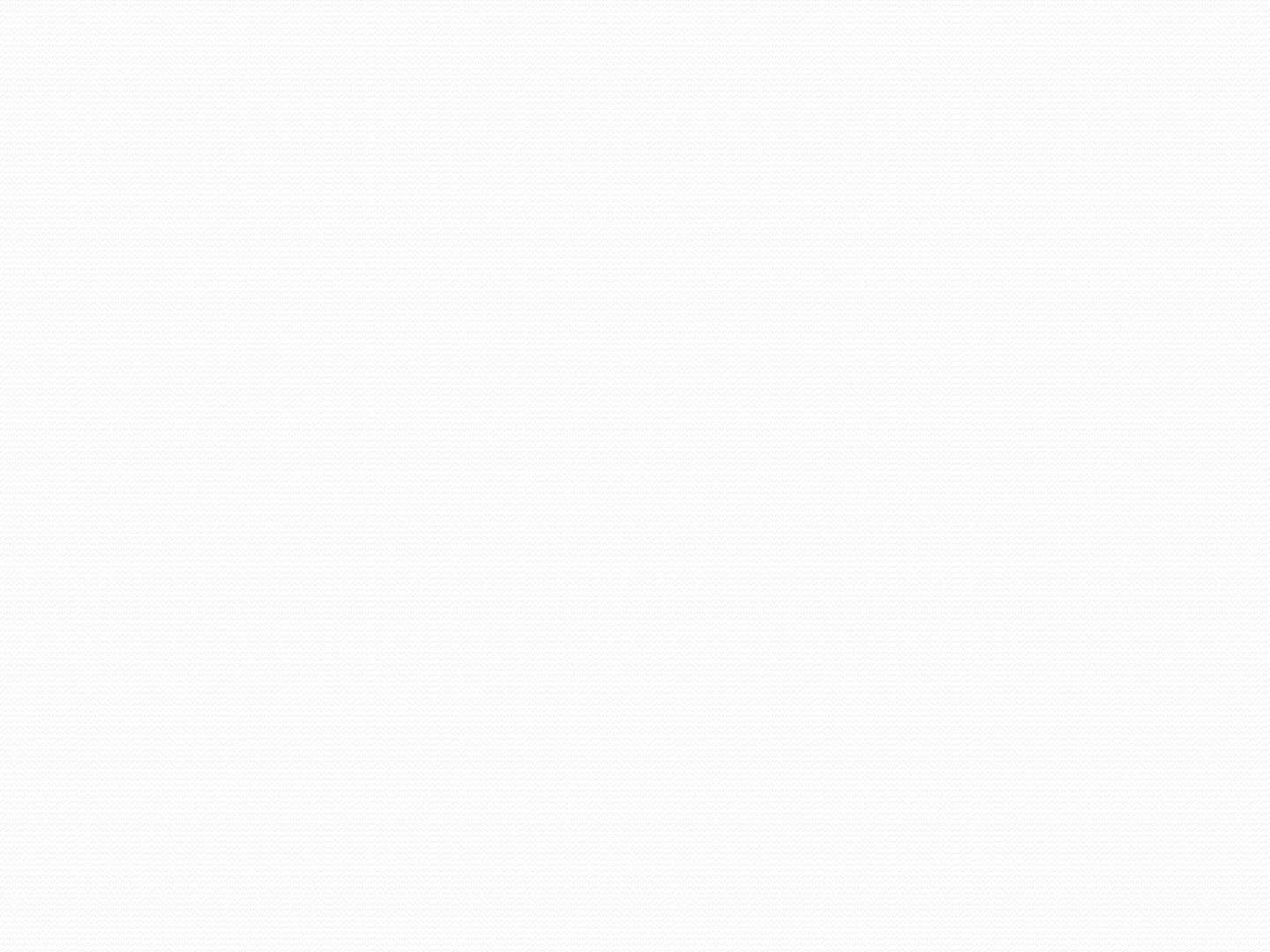 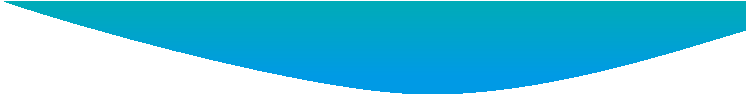 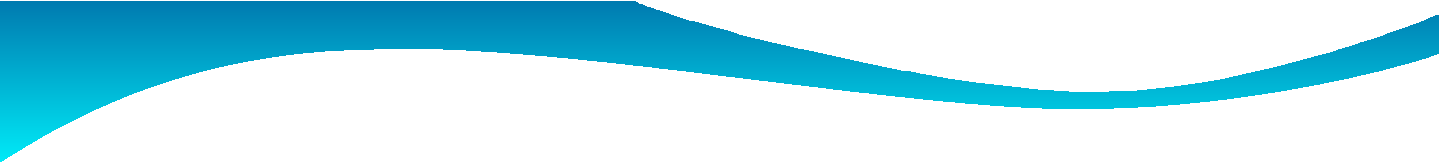 Micronutrients
Micronutrients are the elements which are  essential	for plant growth only in very small  quantities .

The Micronutrients	are
B
Cl  Cu  Fe
Mn  Mo  Zn
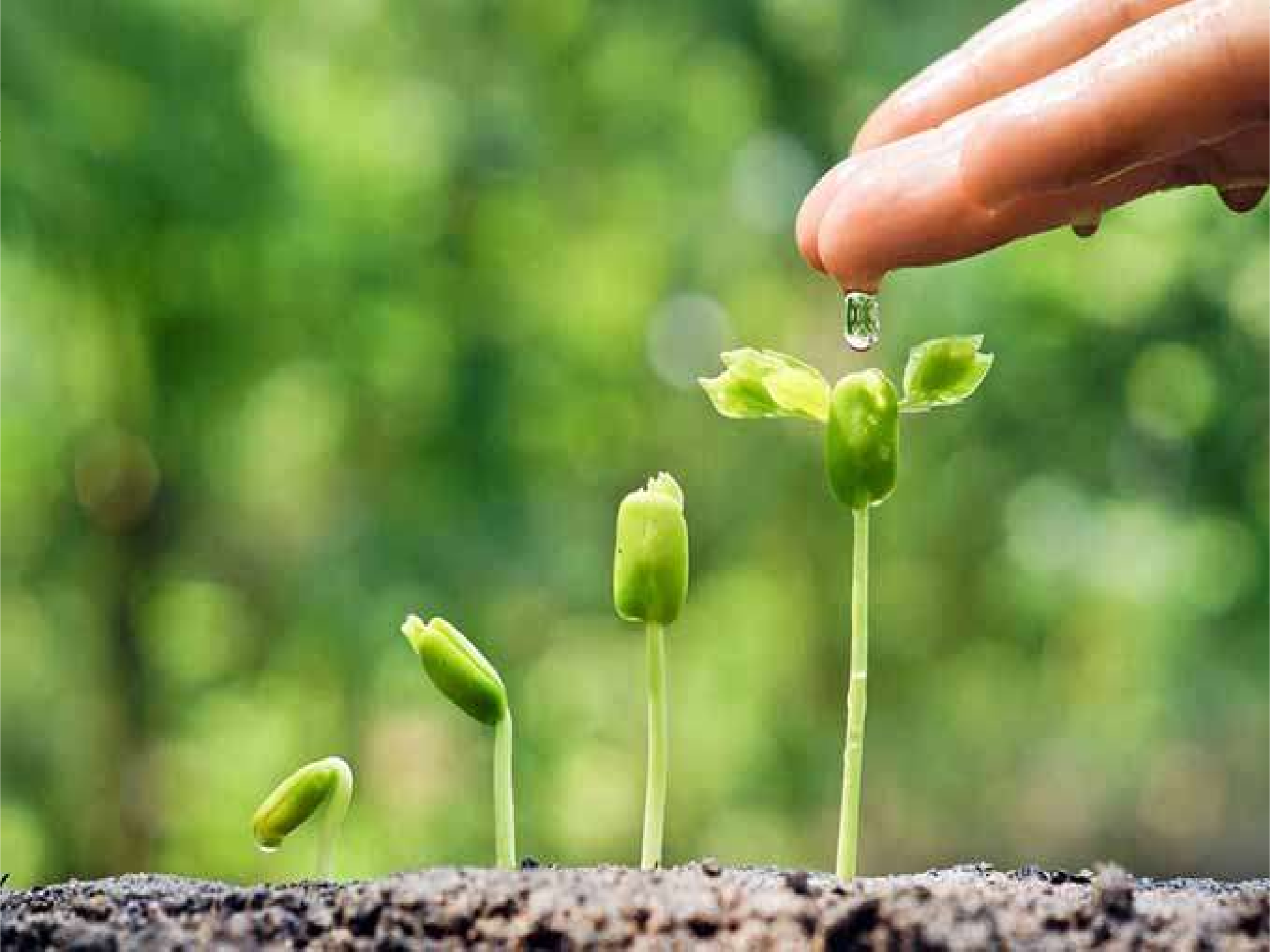 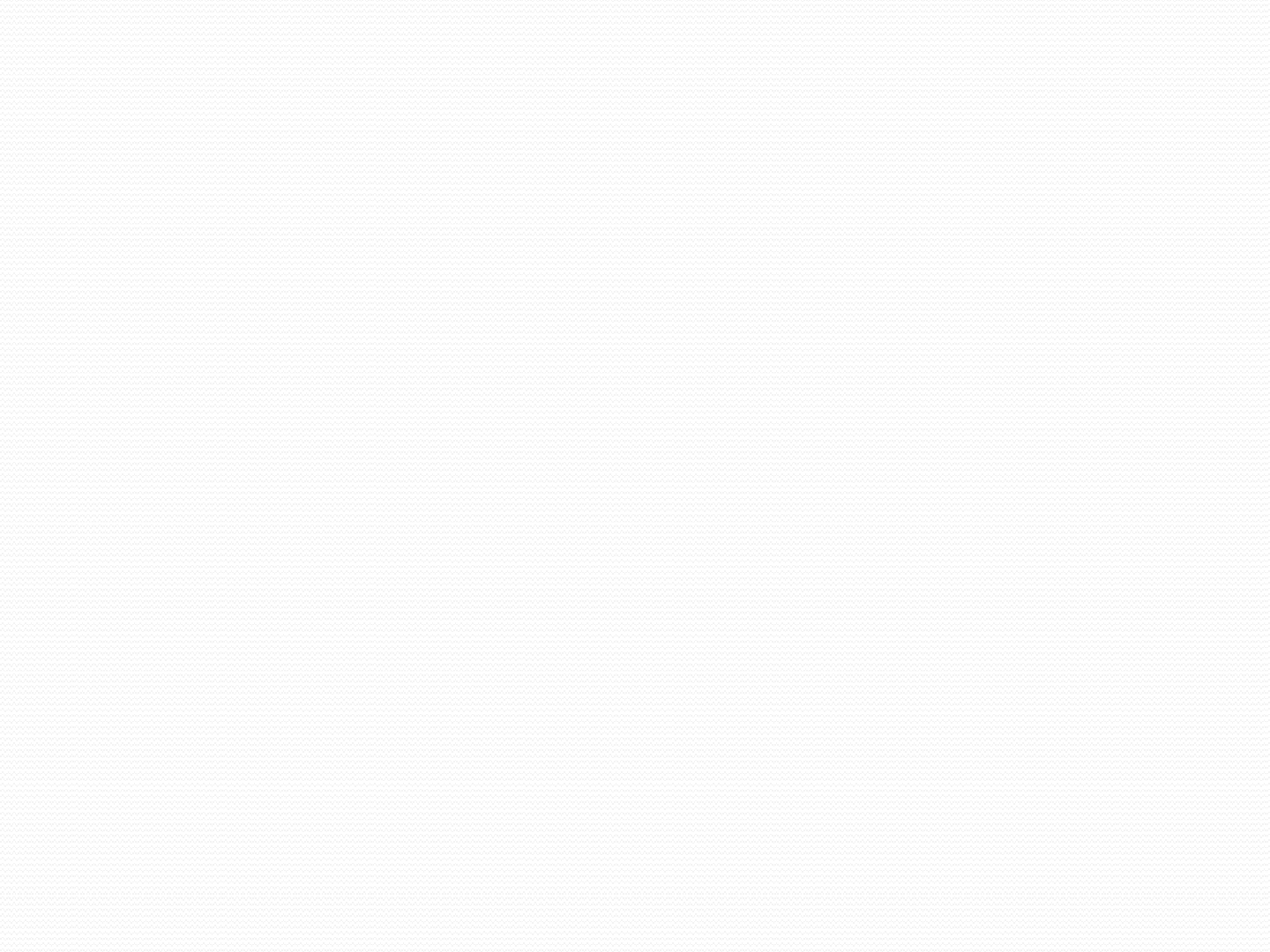 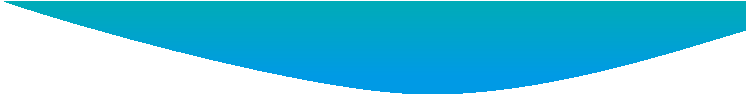 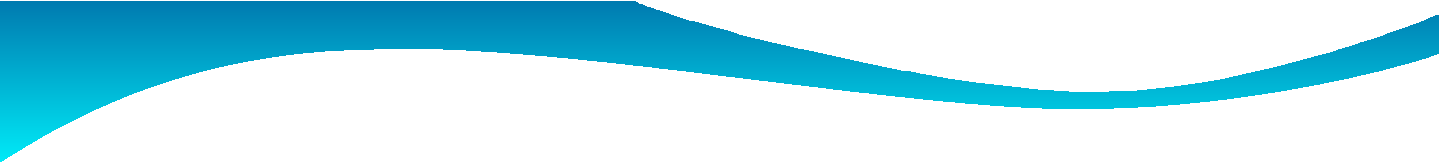 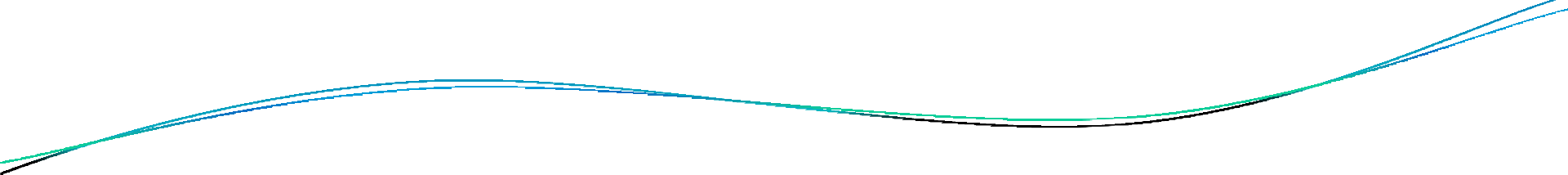 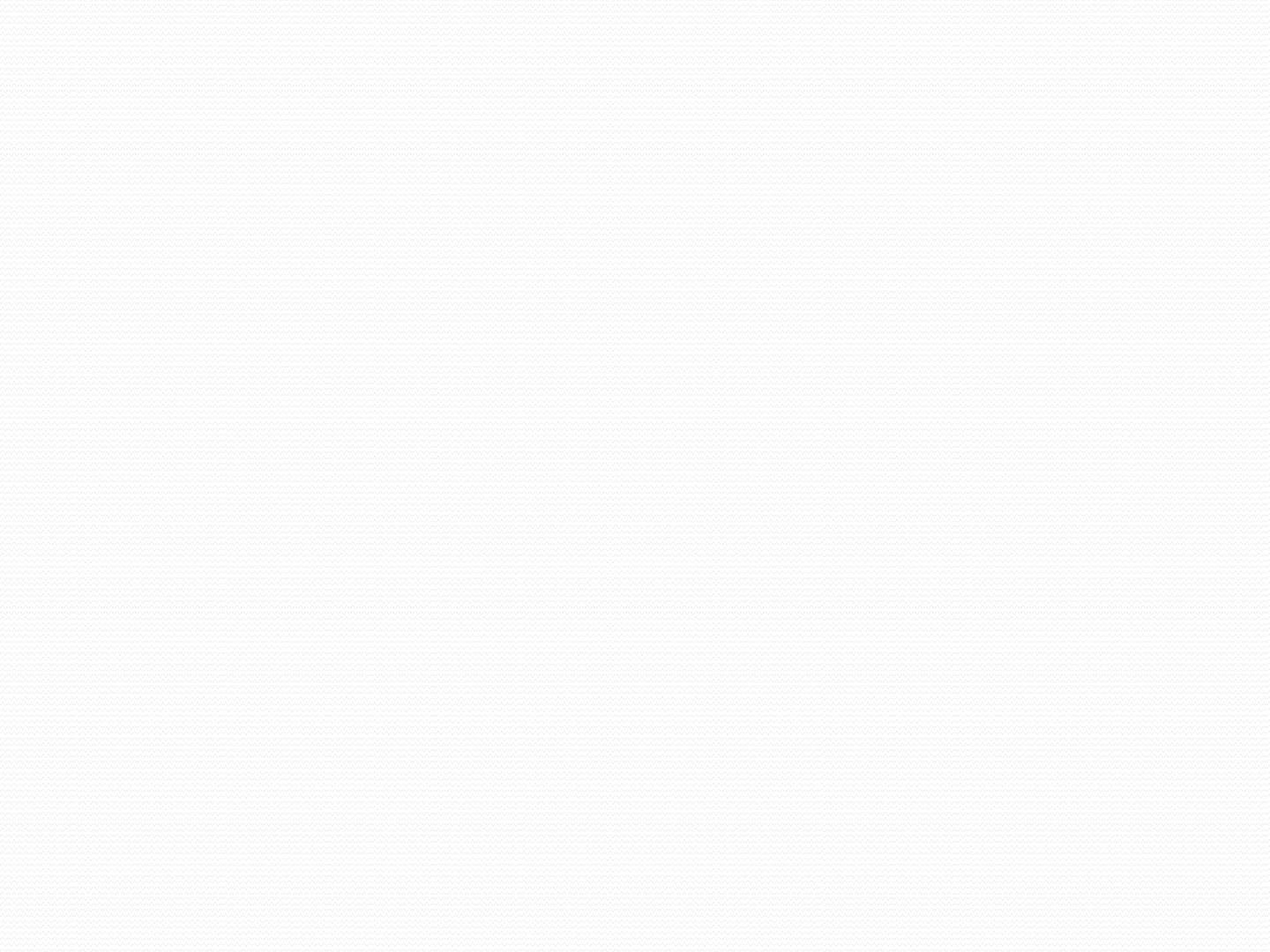 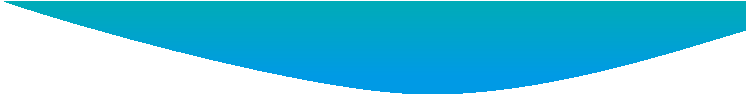 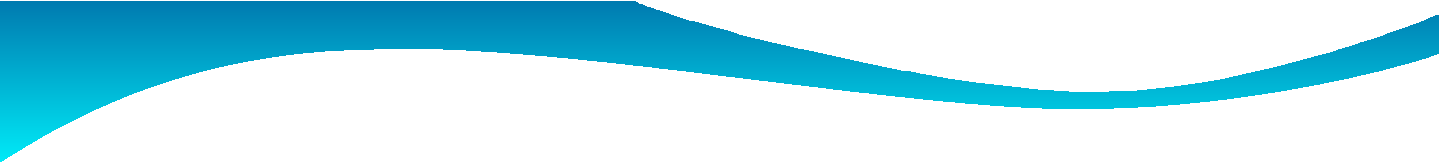 Nitrogen - N
All the essential nutrients Nitrogen is required  by plants in large amounts.
Forms of absorption - NO3	, NH4
-	+

Functions :
Important in the growth and  development of vital plant tissues and  cells.
Helps to hold genetic code in the plant  nutrients.
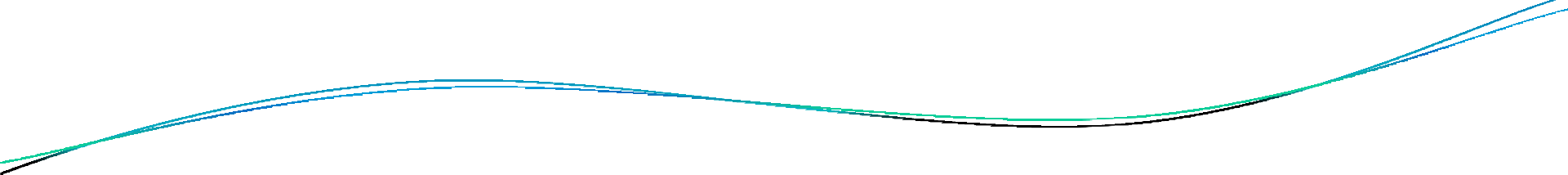 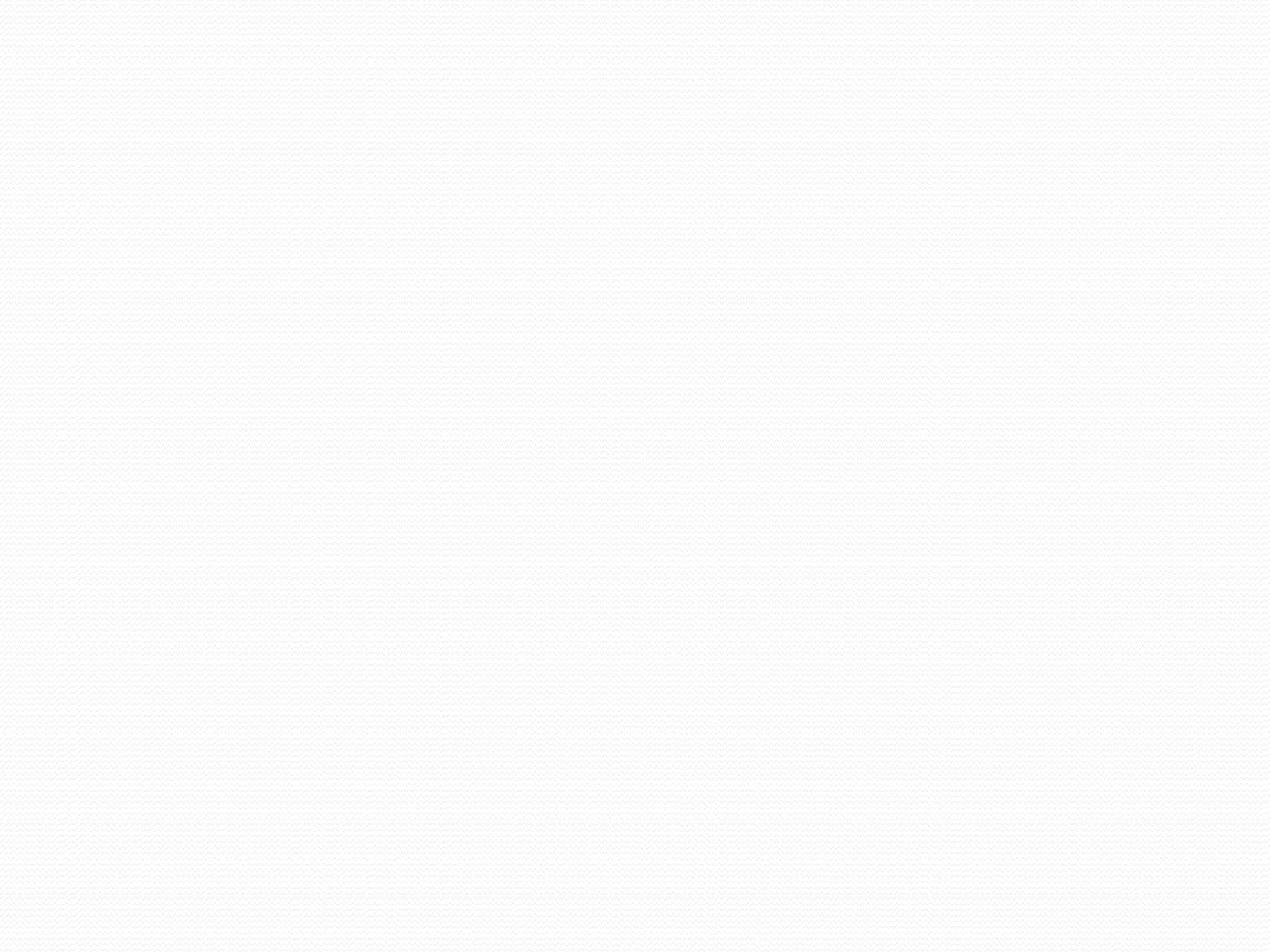 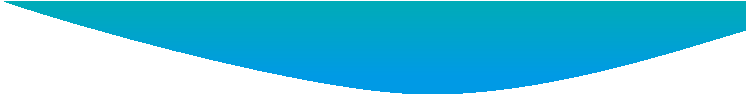 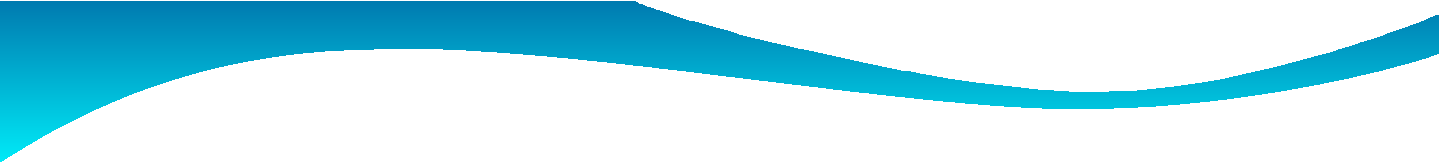 Gives the plant their green color.
Presence in the Protein and in Purine  and Pyraimidines of DNA and RNA

Deficiency :
The chlorophyll content of plant leaves  is reduced.
Flowering, fruiting, protein and starch  contents are reduced.
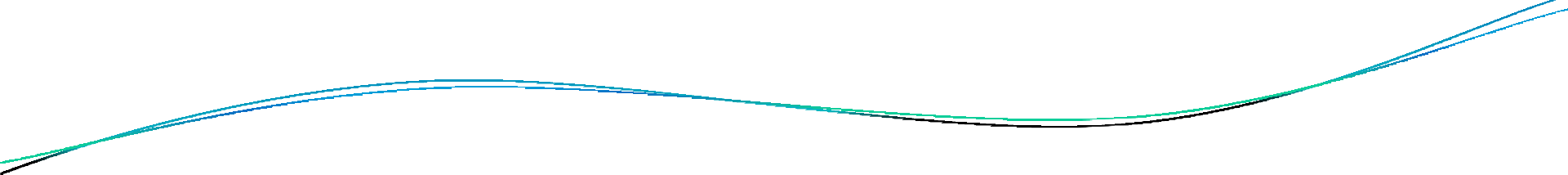 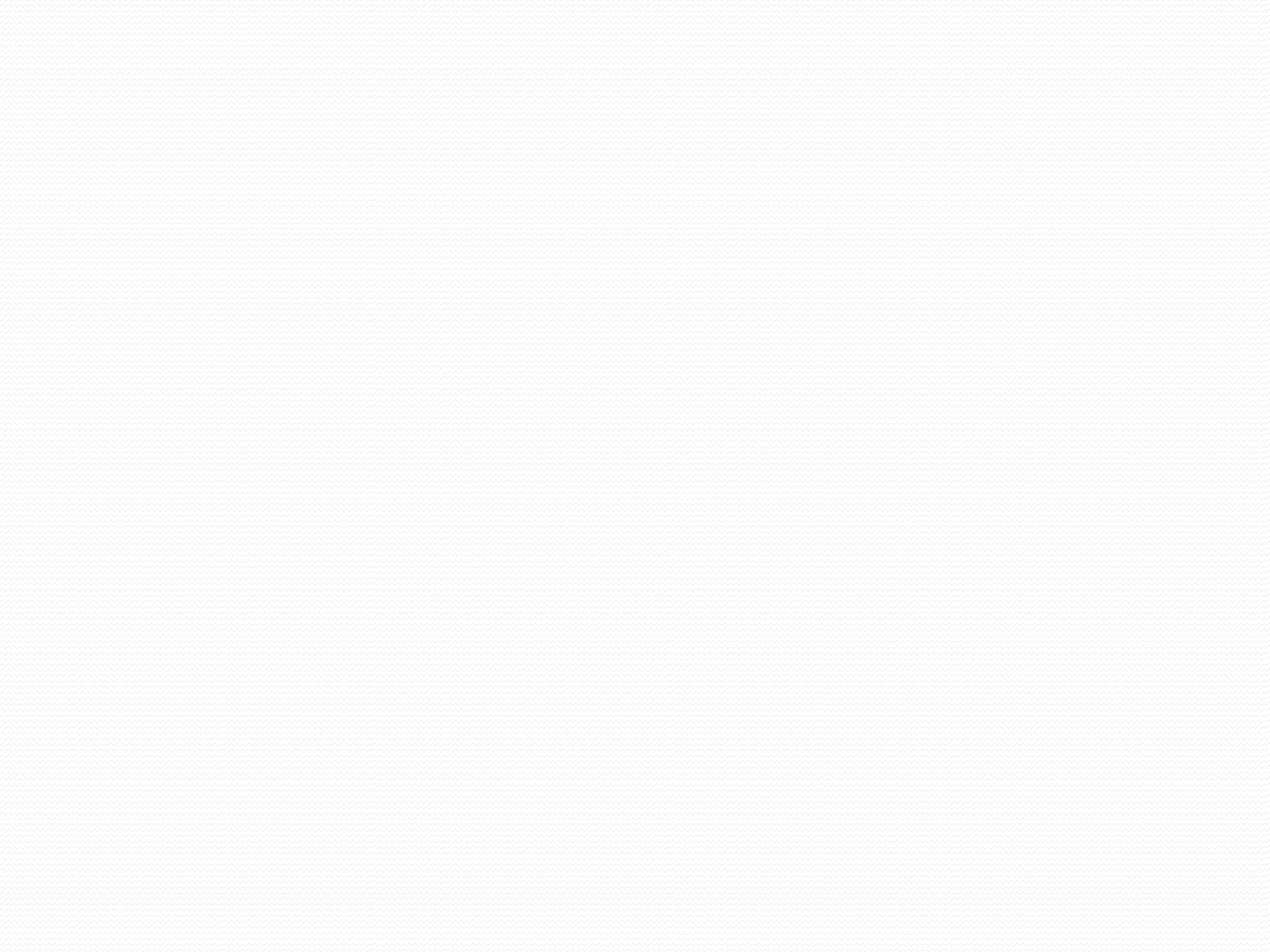 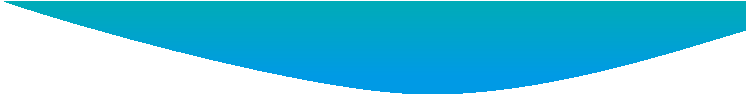 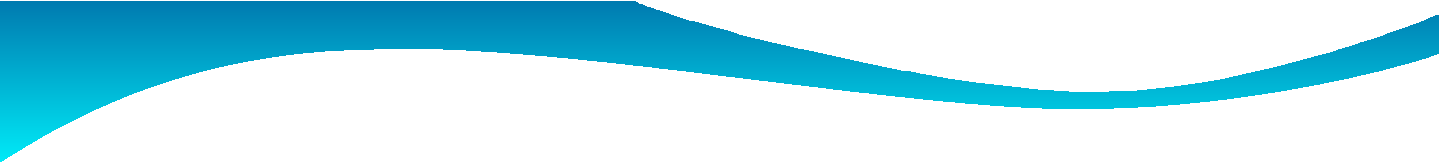 Toxicity :
Dark green leaves and foliage.
Leaf tips may turn down
Yellowing on the affected leaves.
Claw leaves will eventually start turning  yellow, getting spots and dying.
Mobility :
Nitrogen is mobility nutrient  Deficiency appears on older leaves first
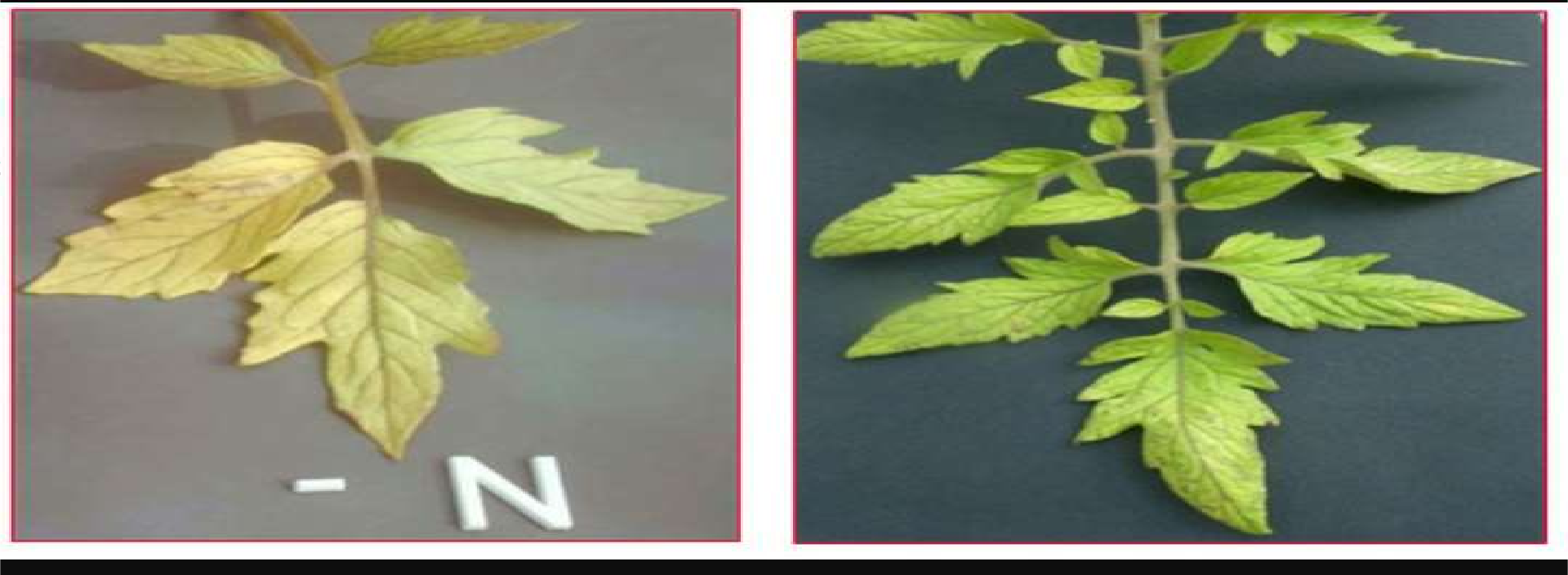 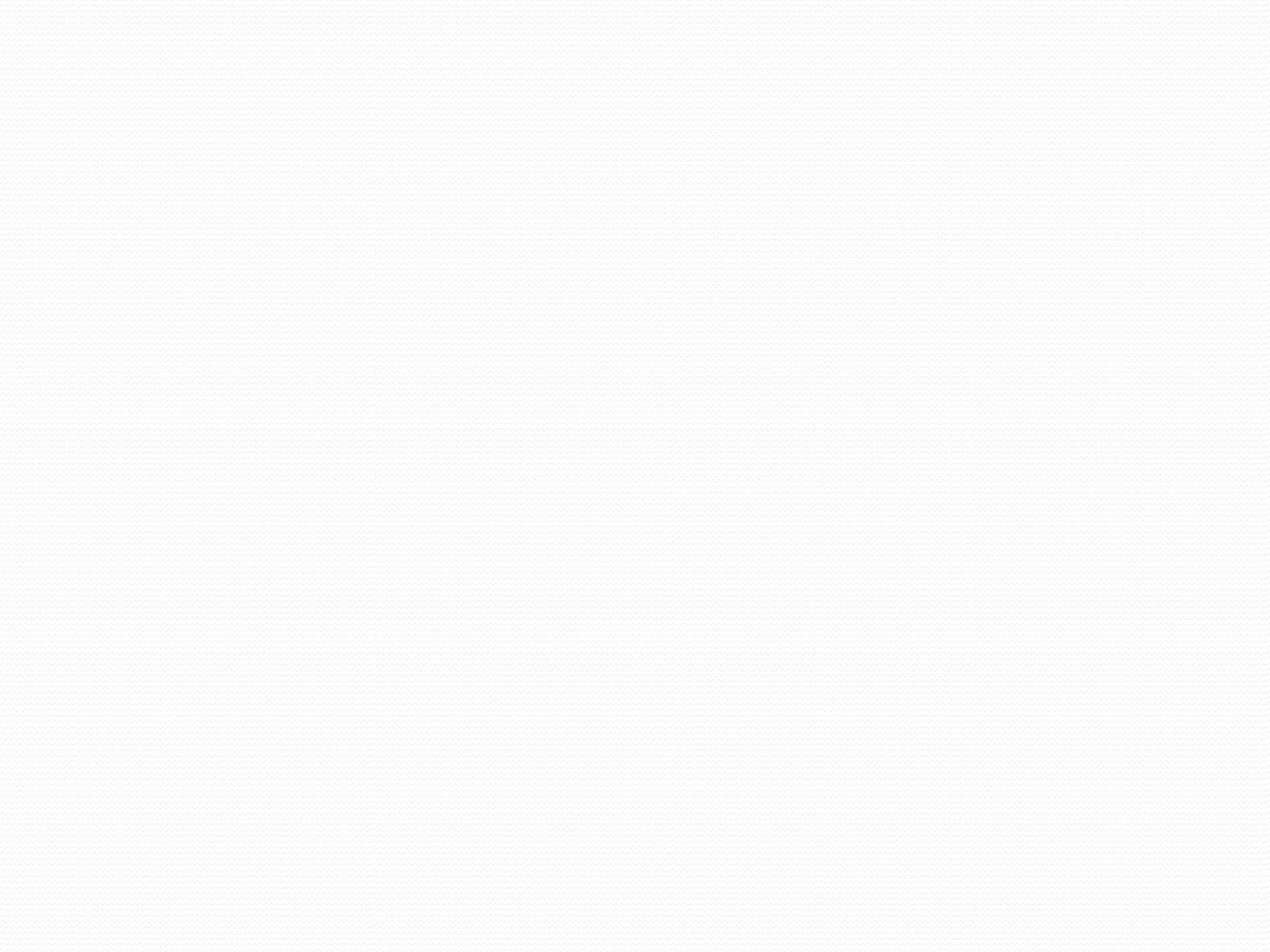 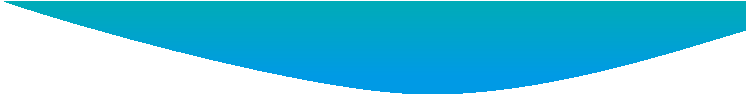 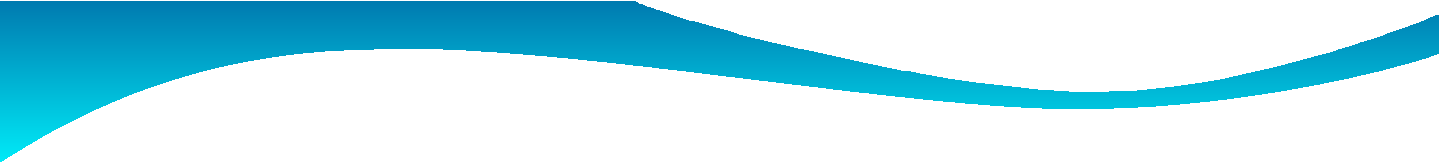 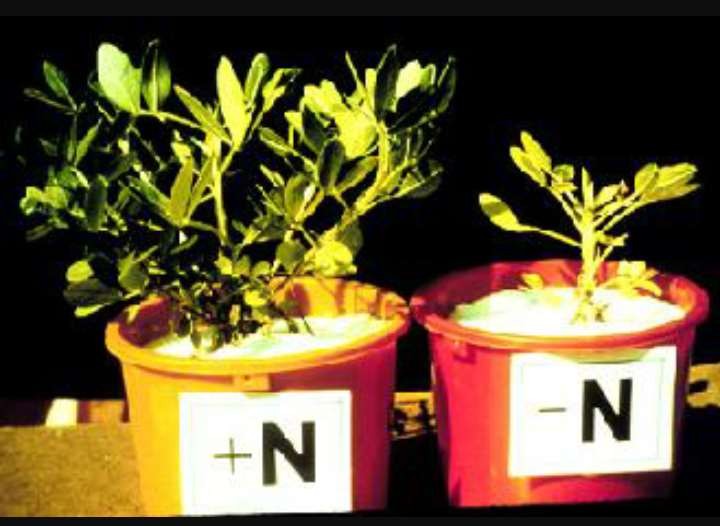 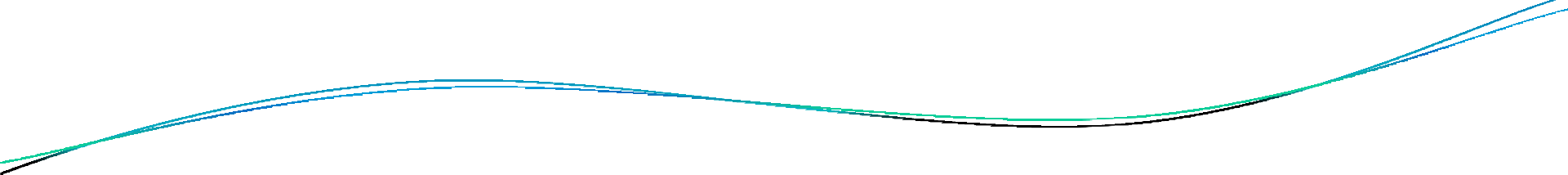 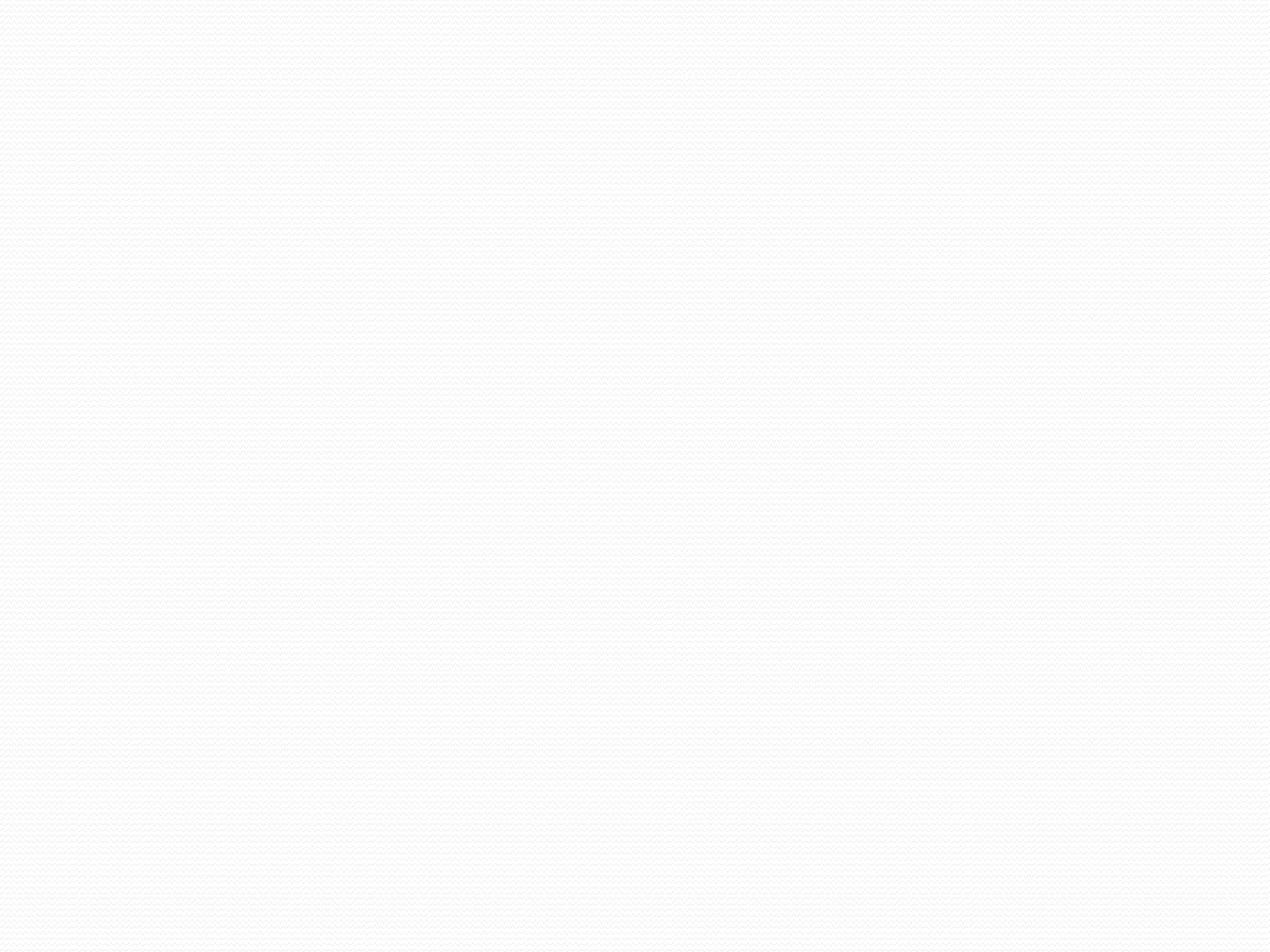 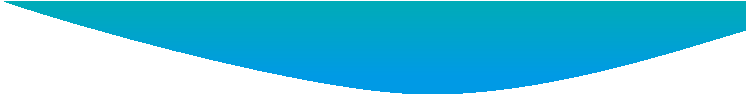 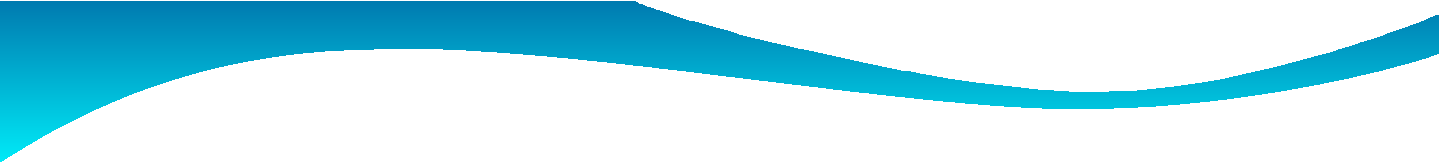 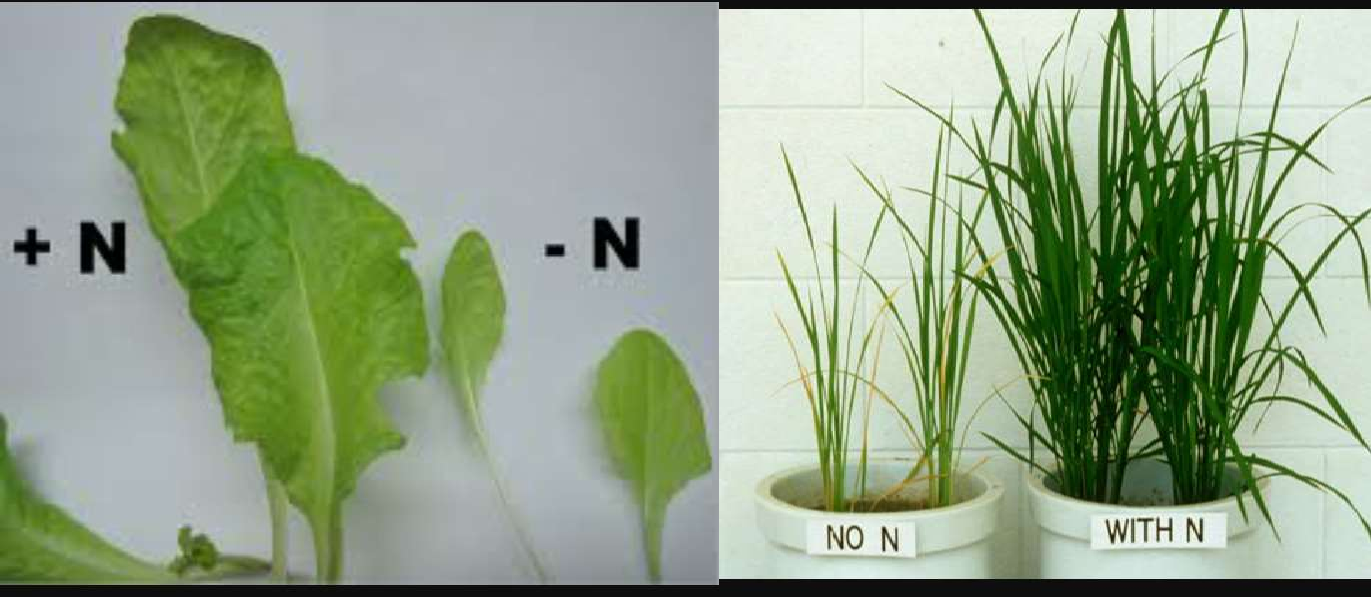 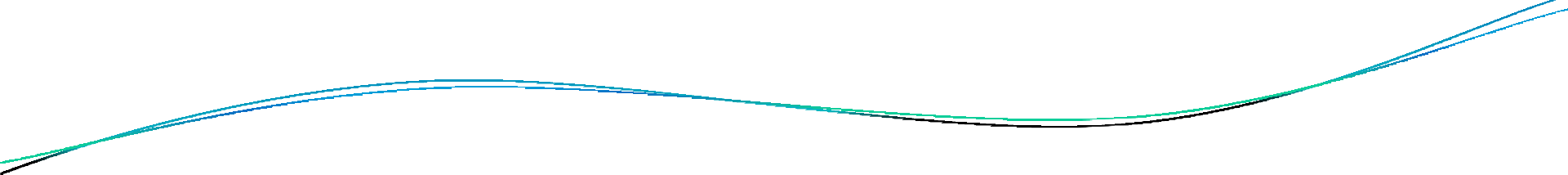 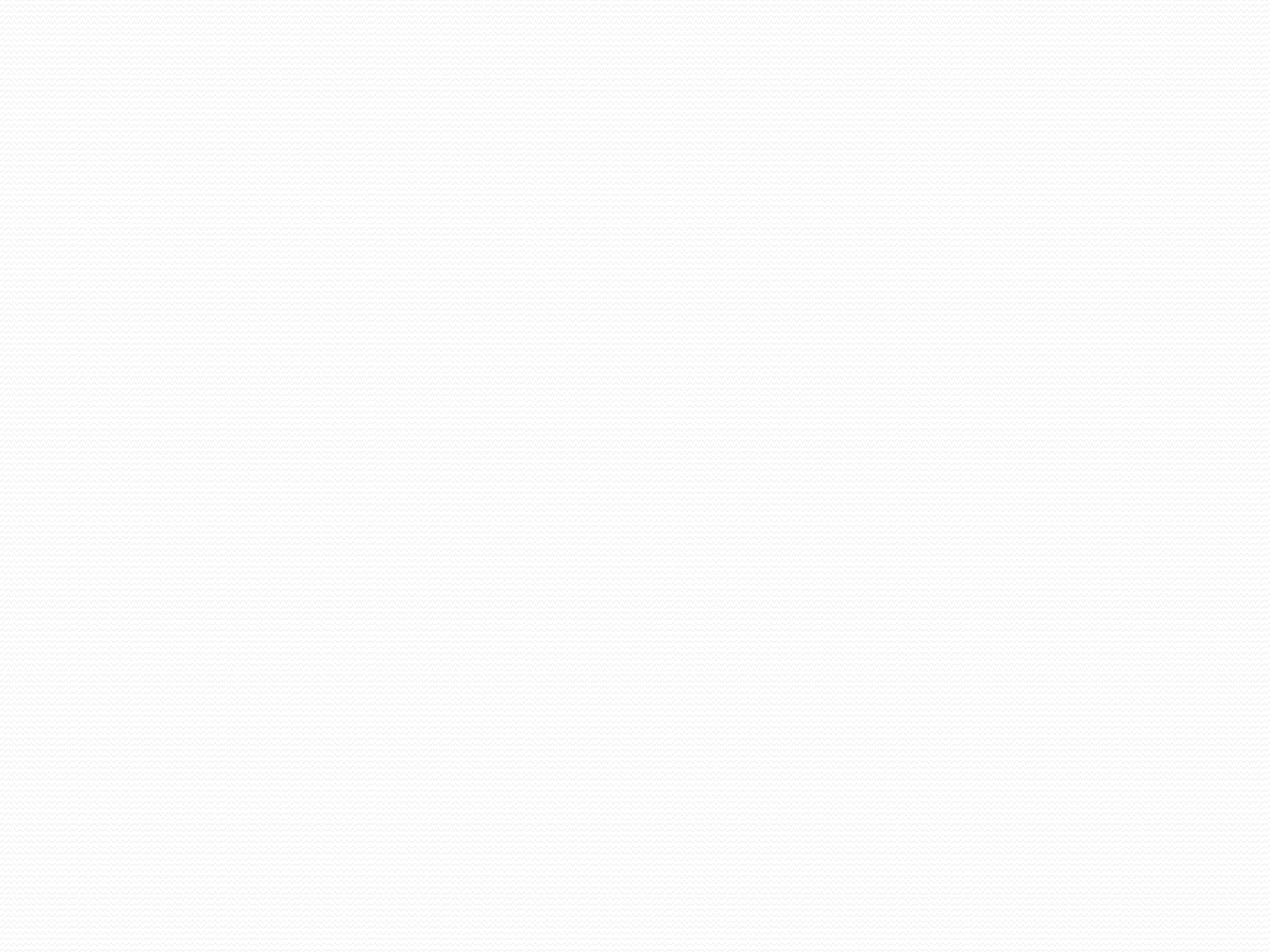 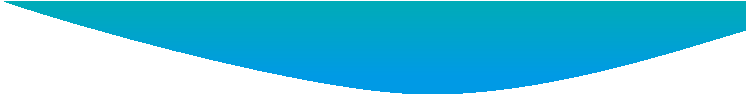 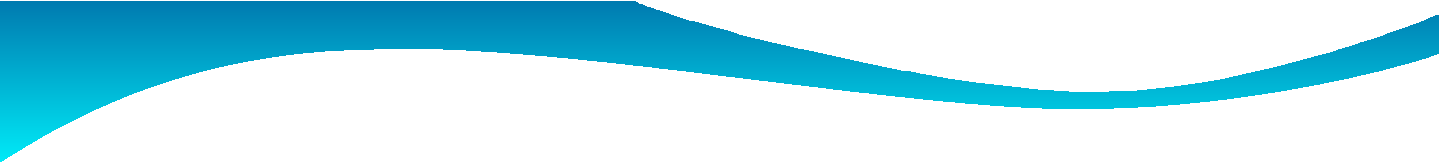 Phosperous - P
Phosperous is a chemical element	symbol P  atomic number	15.
Phosperous in two major forms.
White Phosperous
Red Phosperous
It is highly reactive.
It near found as a free element on Earth.
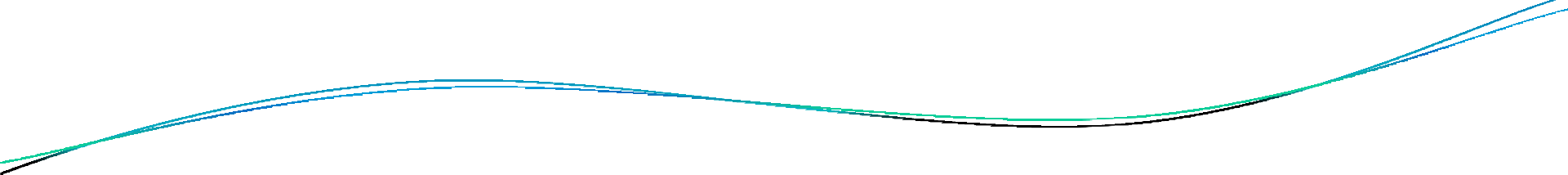 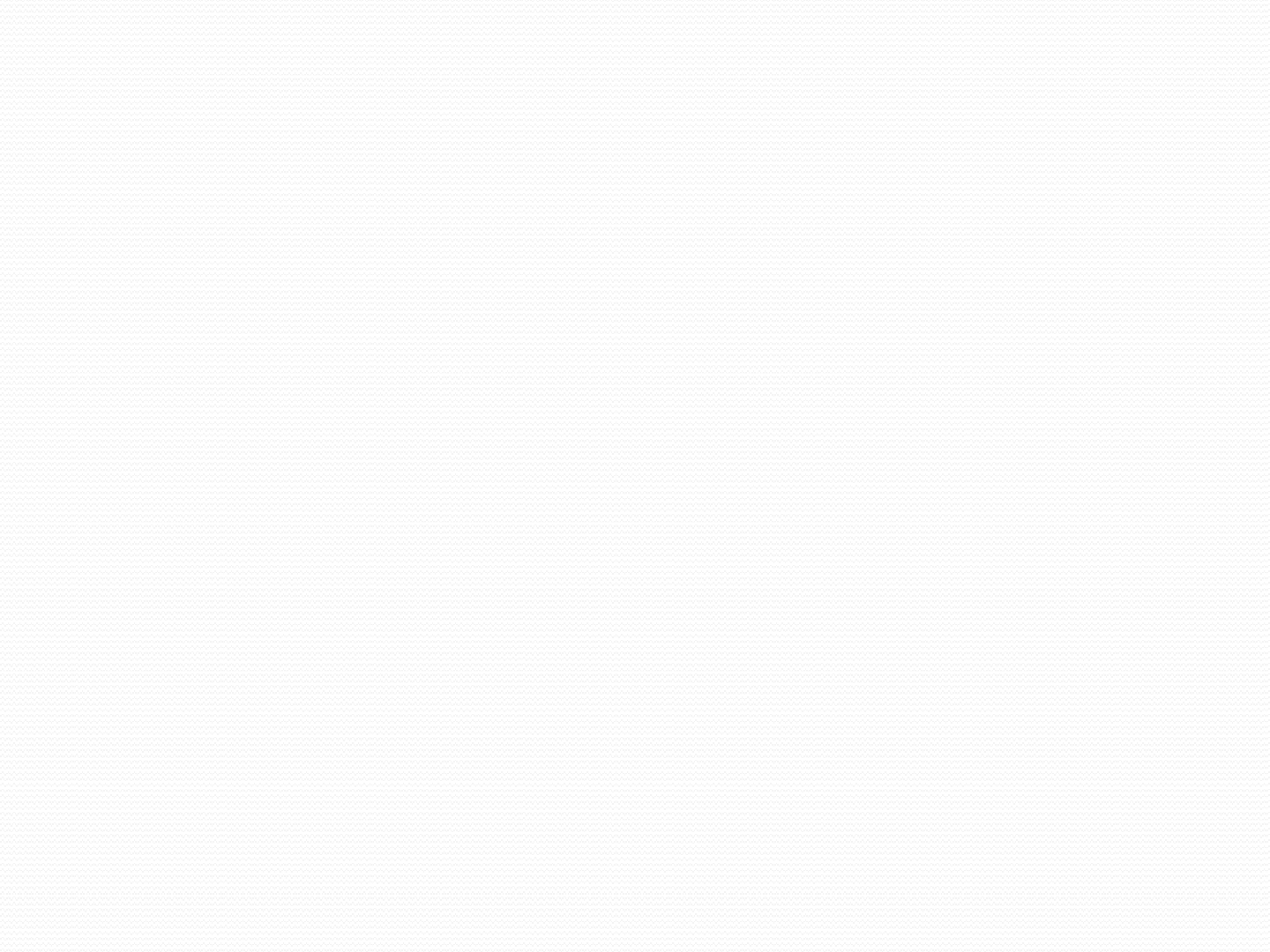 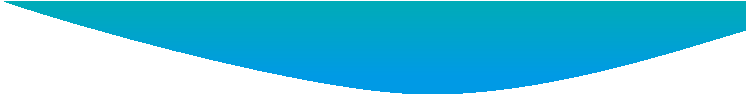 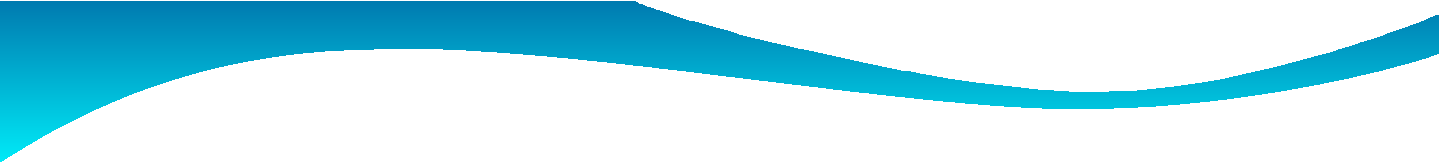 Function :
Responsible for the regulation of  protein synthesis.
Increased stalk and stem strength
Increased flower formation and seed  production
Increased resistance to plant diseases.
Stimulate root development.
Increased N fixing capacity of legumes.
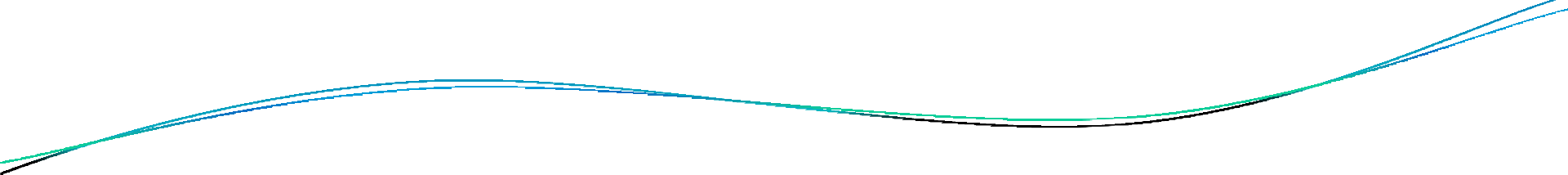 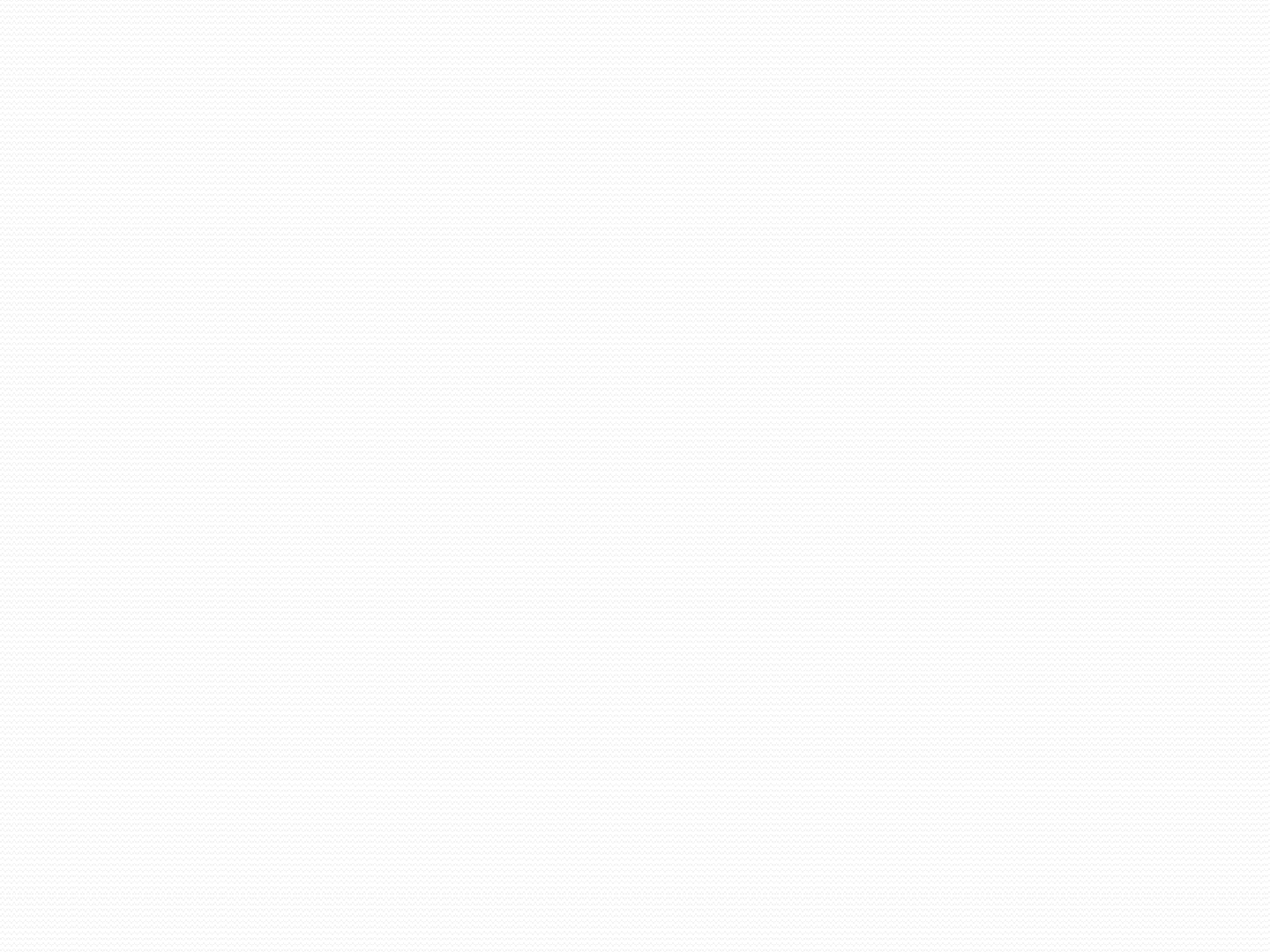 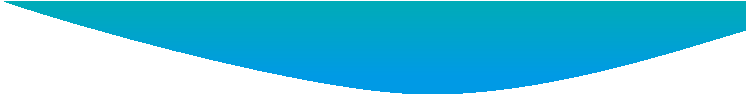 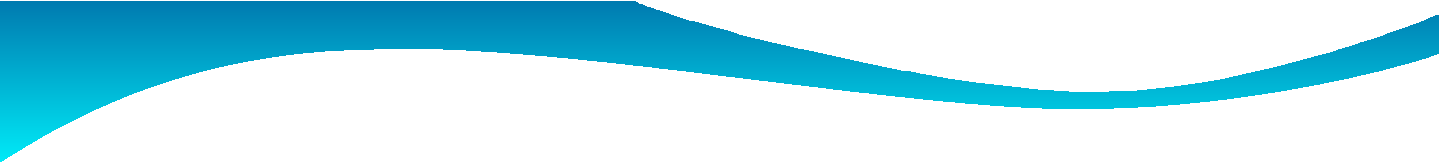 Deficiency :

Plants are stunted and older leaves  often dark dull green in color.
Stems and leafstalks may turn purple.
Plant maturity is often delayed.
Plant will be dwarfed or stunted.
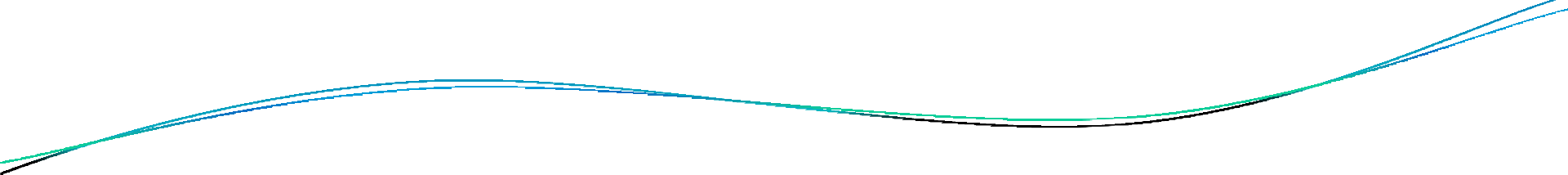 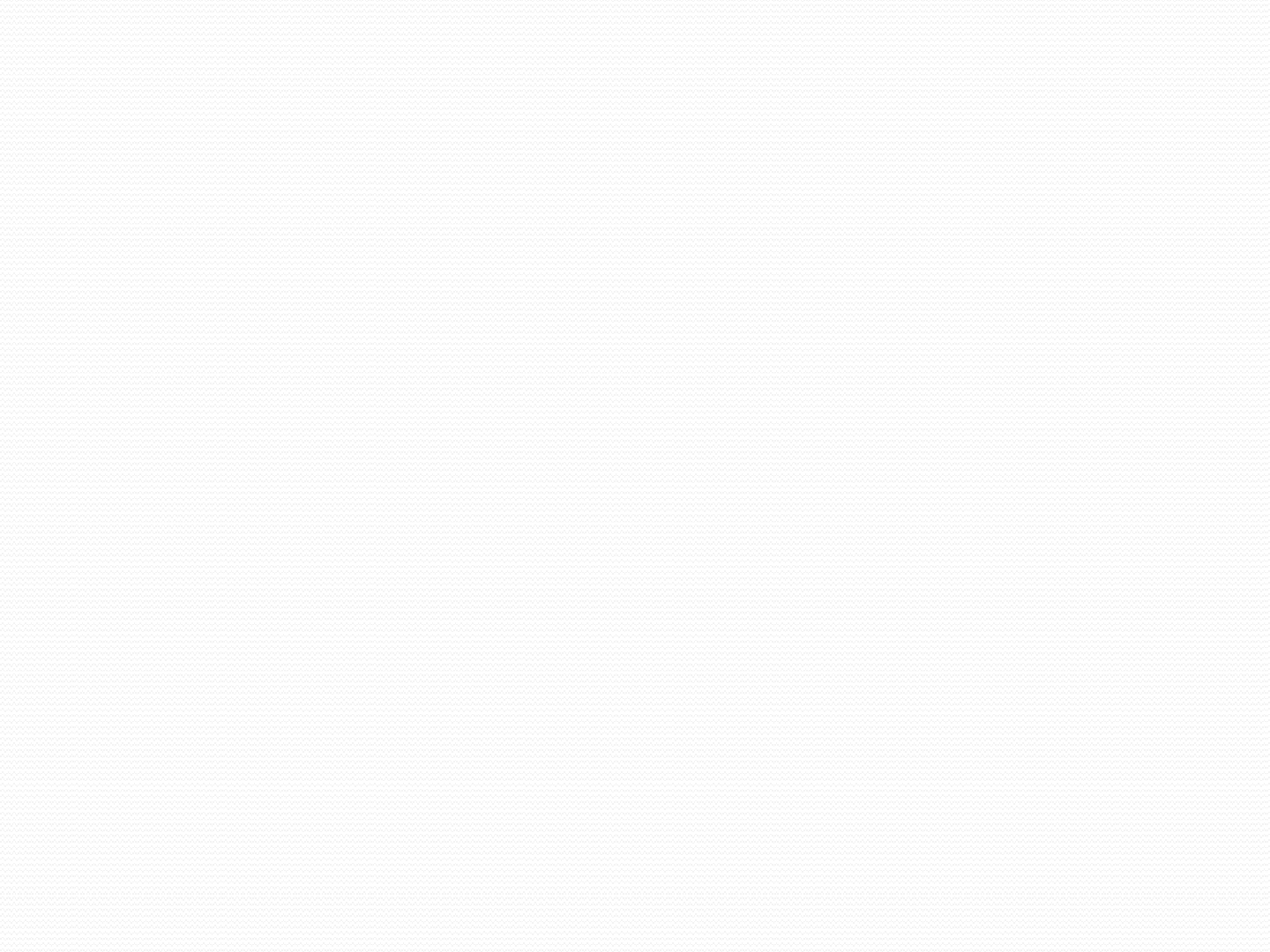 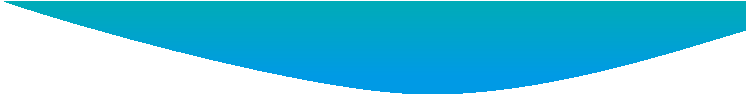 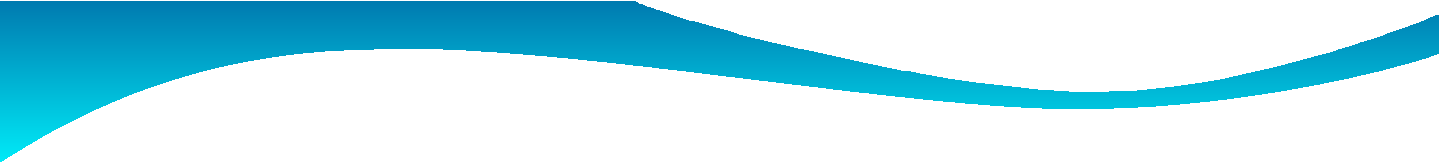 Toxicity :
Very rare and usually buffered by
PH limitations.
Excess P can interfere with the  availability of Copper and zinc.

Mobility :
P is a highly mobile nutrients.
Deficiency symptoms will appear in  older leaves.
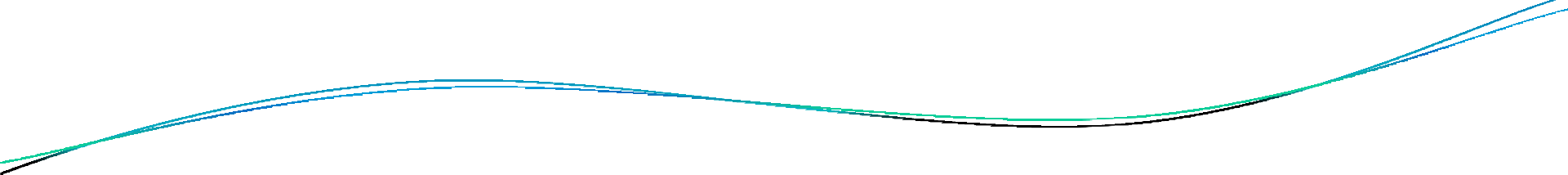 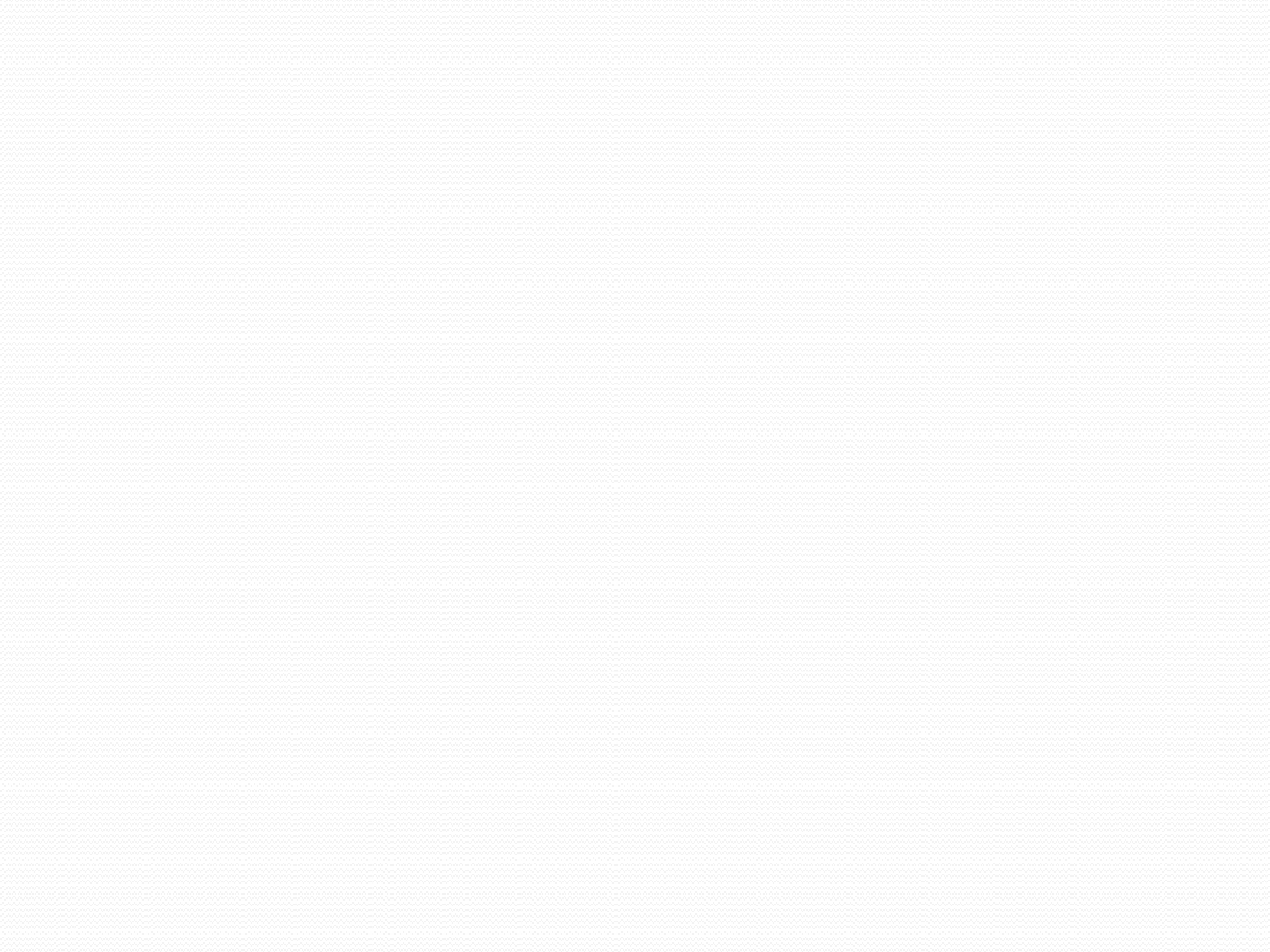 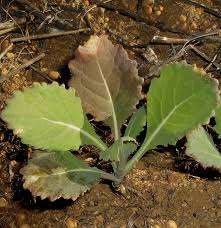 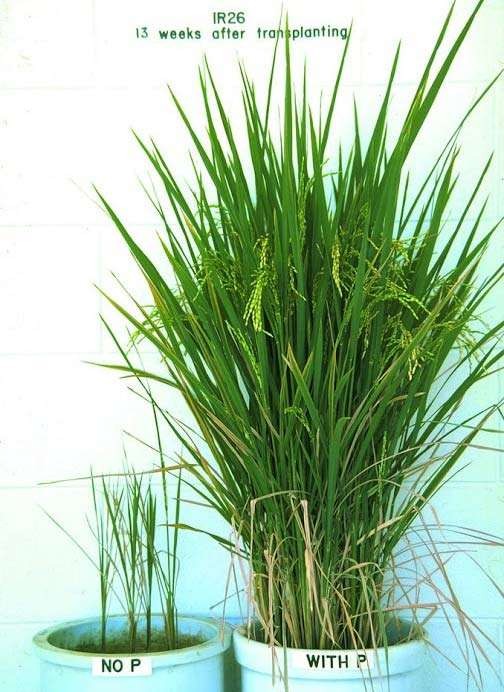 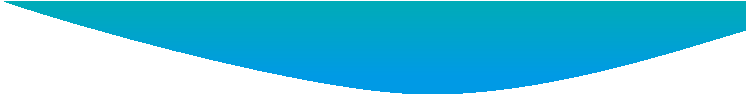 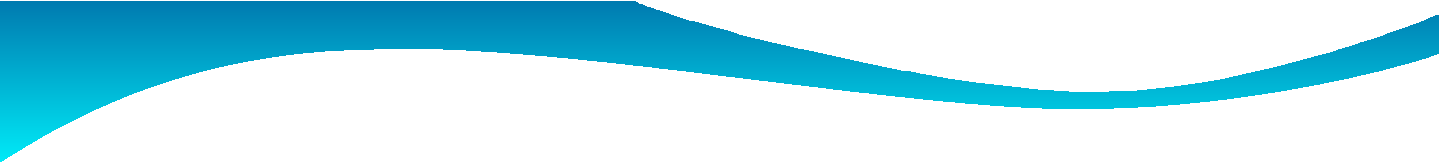 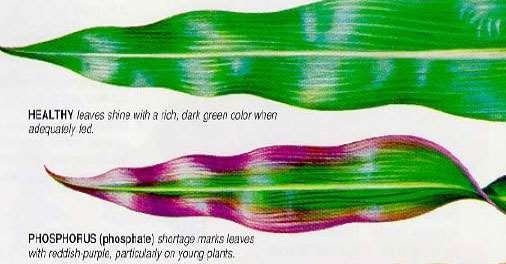 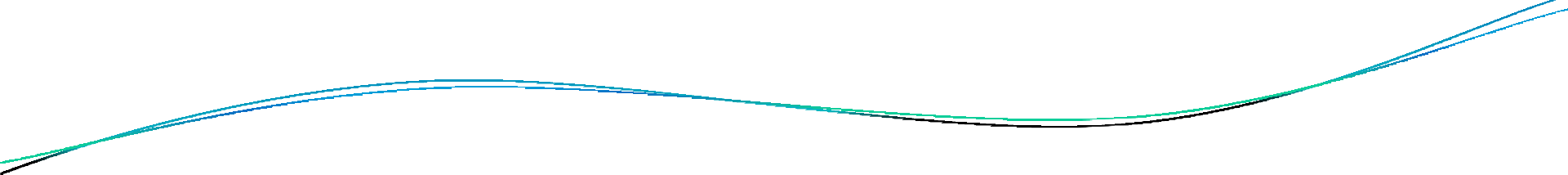 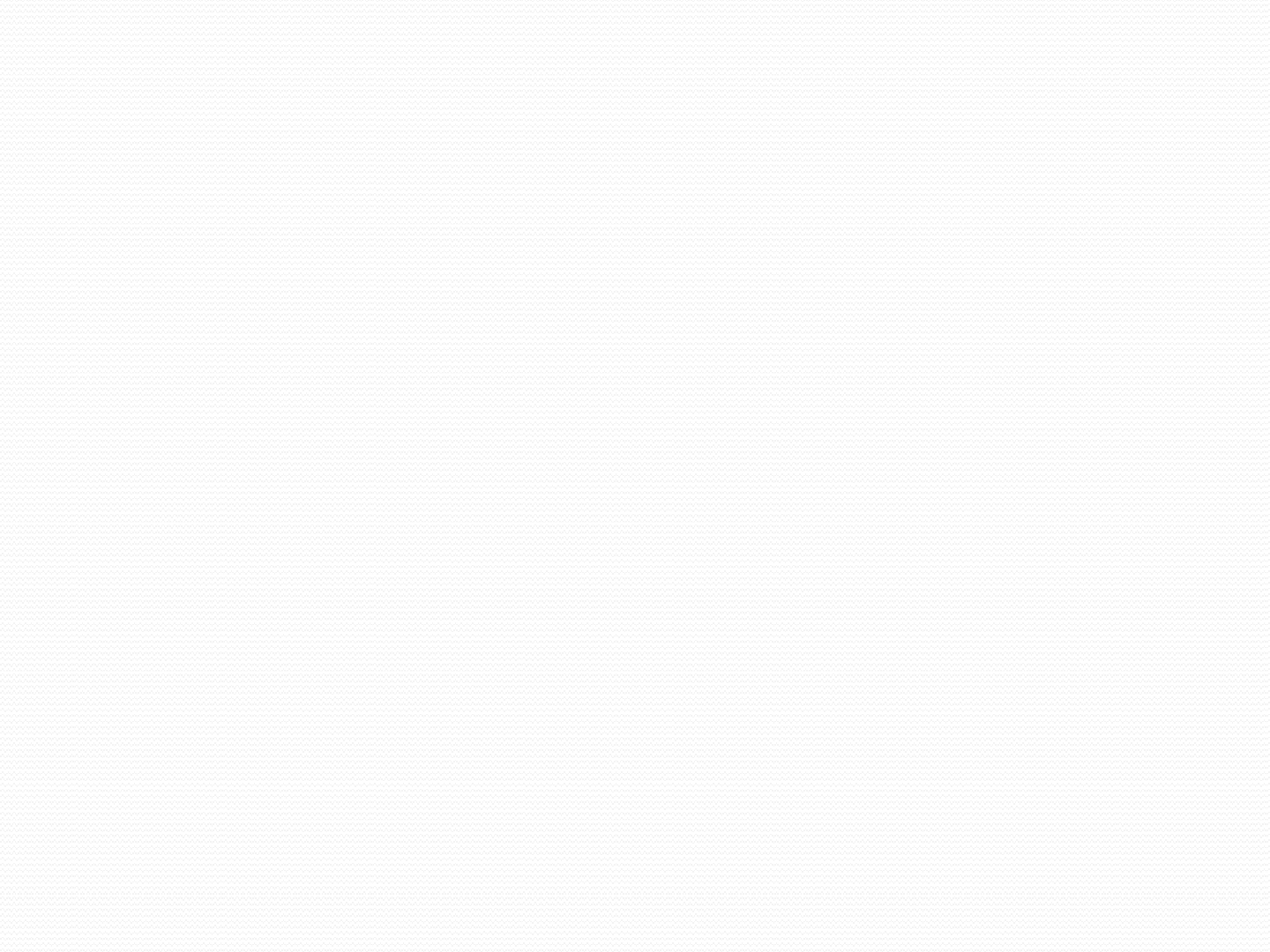 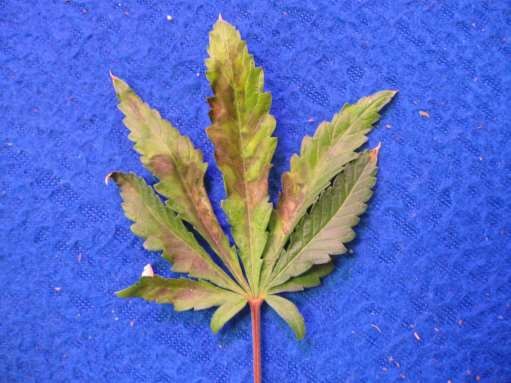 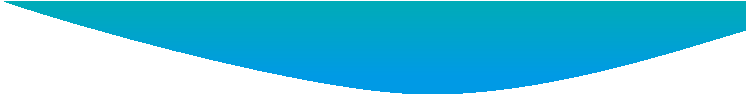 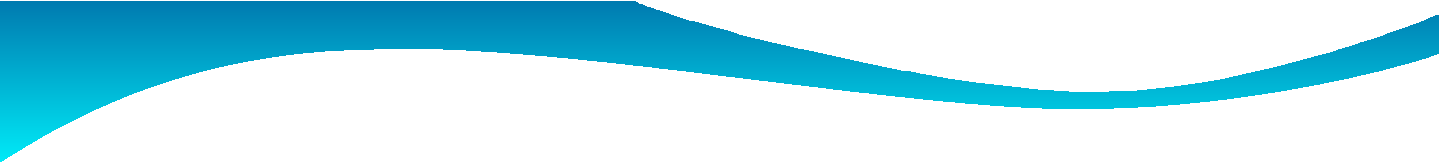 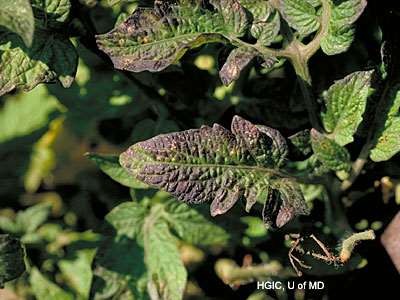 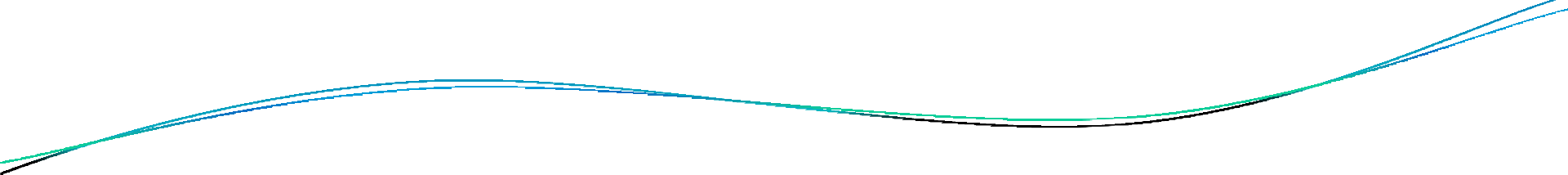 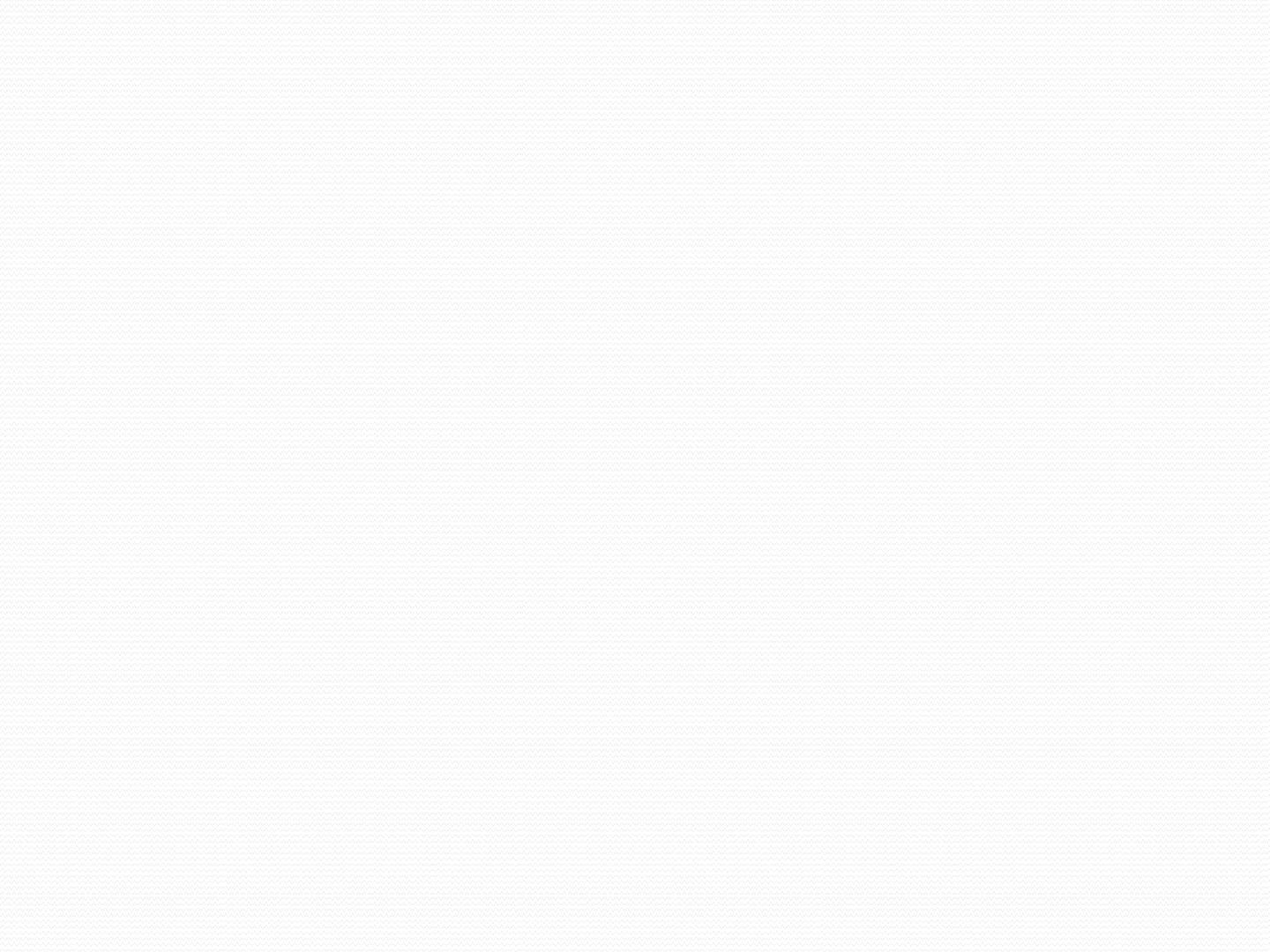 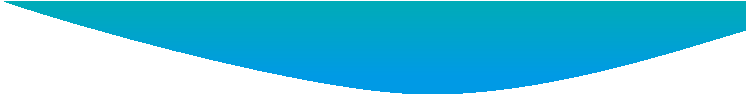 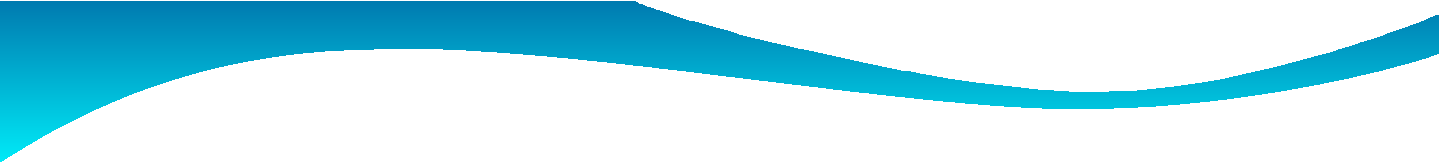 Potassium - K
Commonly considered as the quality nutrient  Plants absorb K in ionic form
Highly mobile
Function :
Control the opening and closing of the stomata
Important in the biochemical reaction in plant
Activates	enzymes	responsible	for	specific  function
Facilitates protein and starch synthesis in plants
Place	a	role	in	osmoregulation	of	water	and  other salts in plant tissues and cells
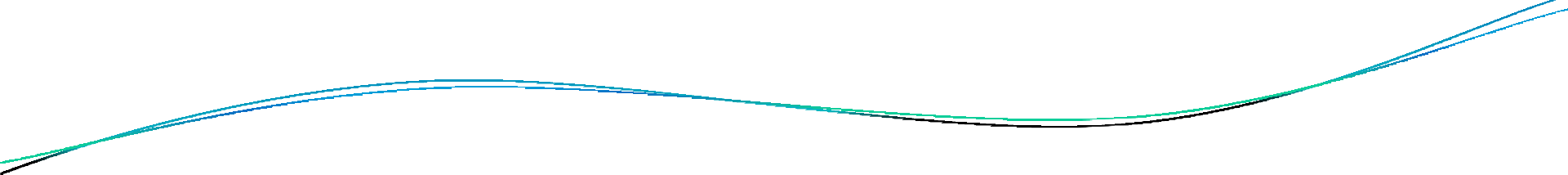 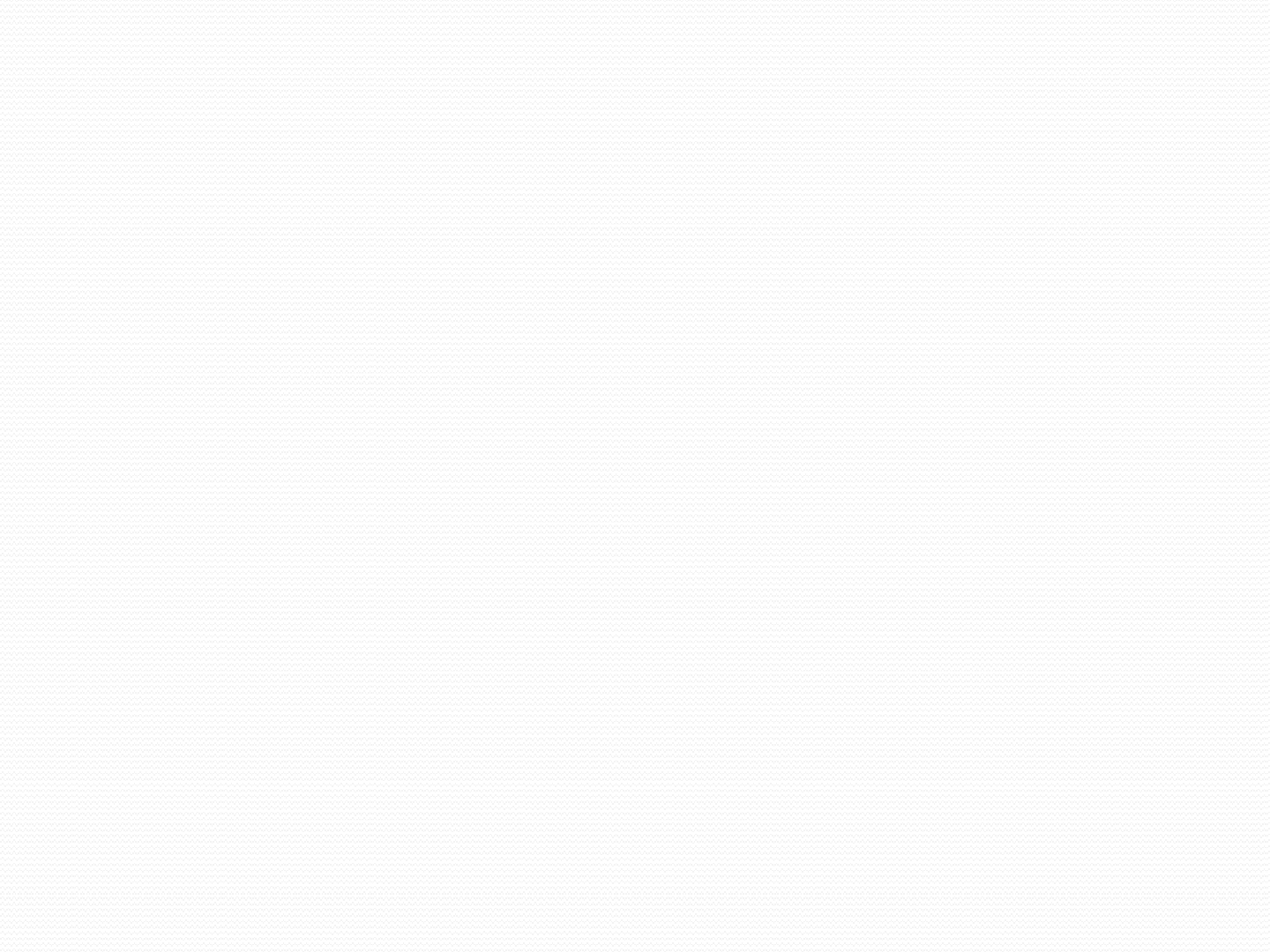 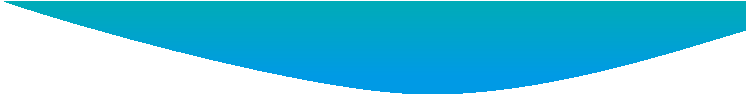 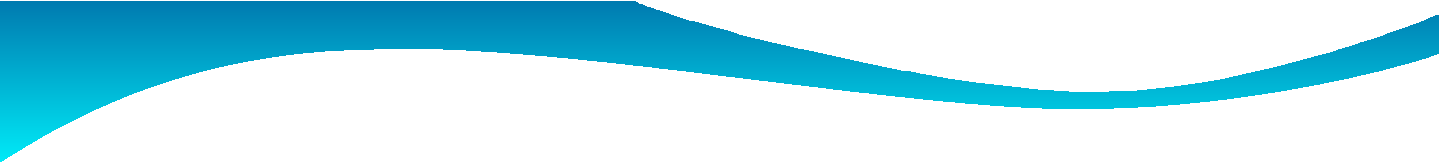 Deficiency :
Chlorosis	may cause yellowing of  leaves Lead to shedding and defoliation  of the leaves
Stunted growth	Lead to slow growth  or poor developed roots and stems

Toxicity :
Leaf tip and marginal necrosis
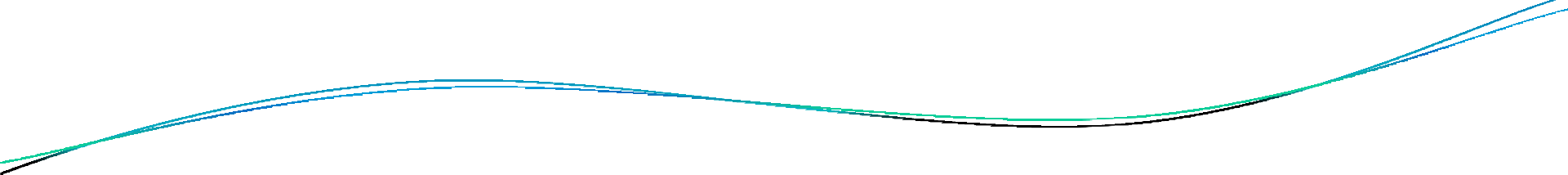 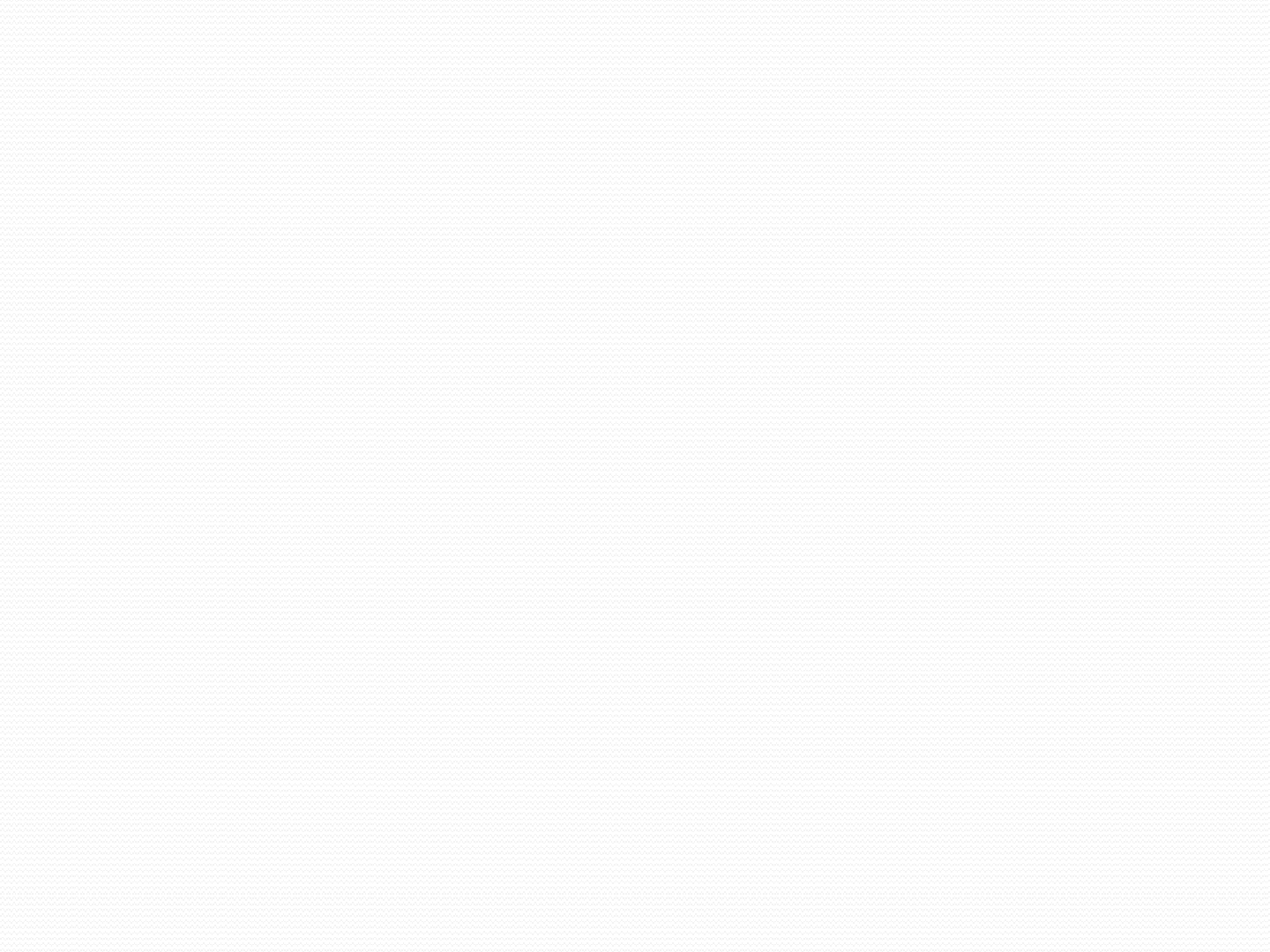 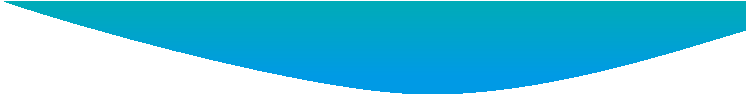 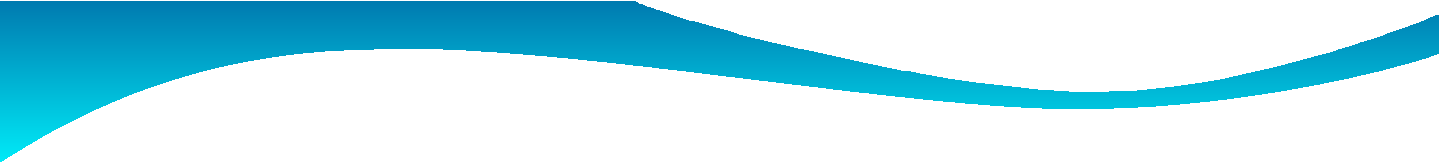 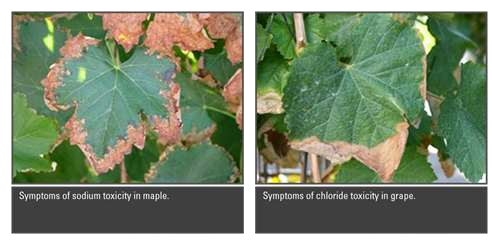 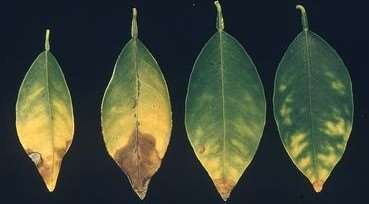 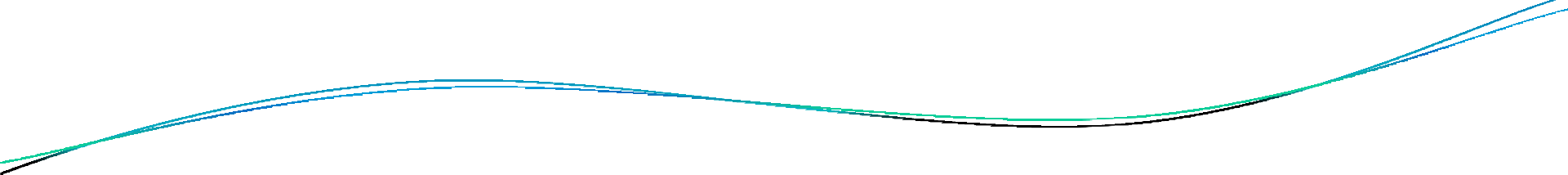 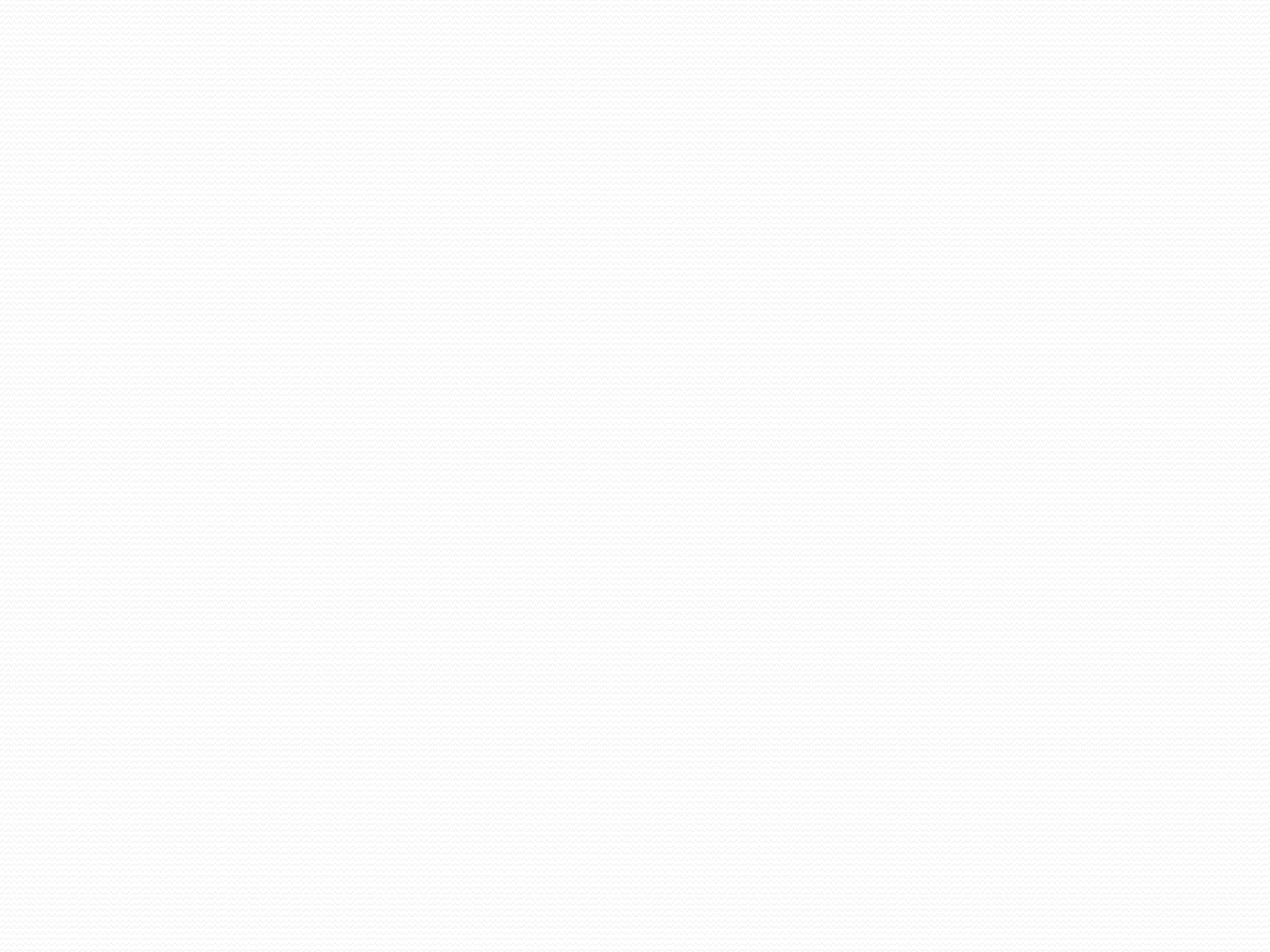 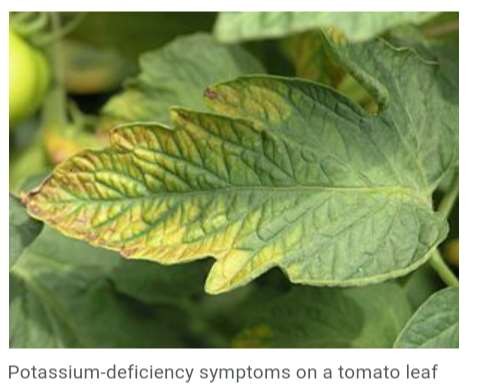 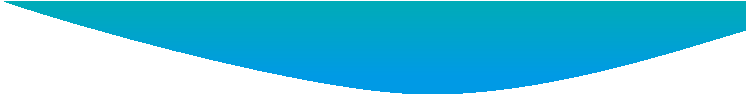 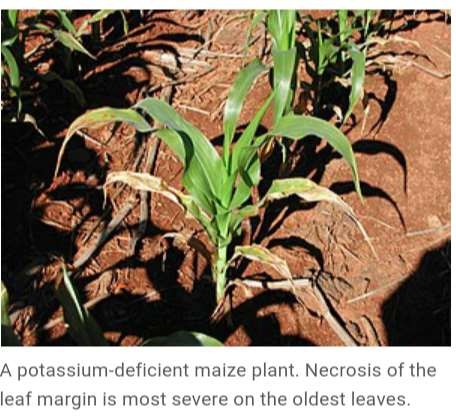 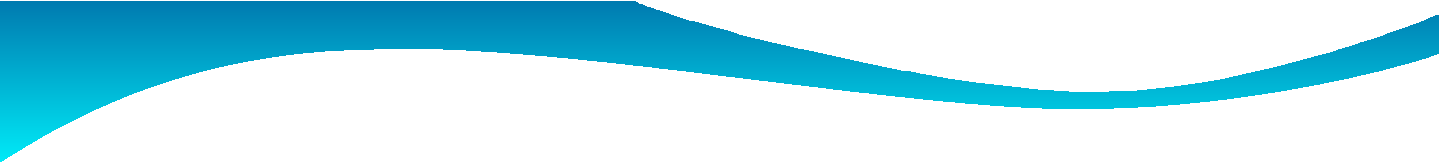 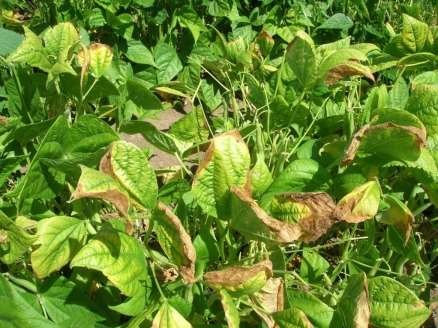 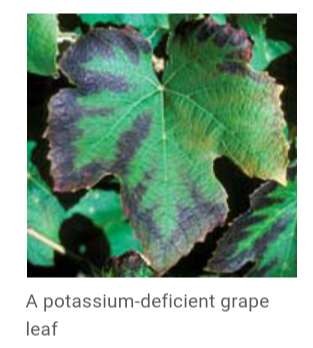 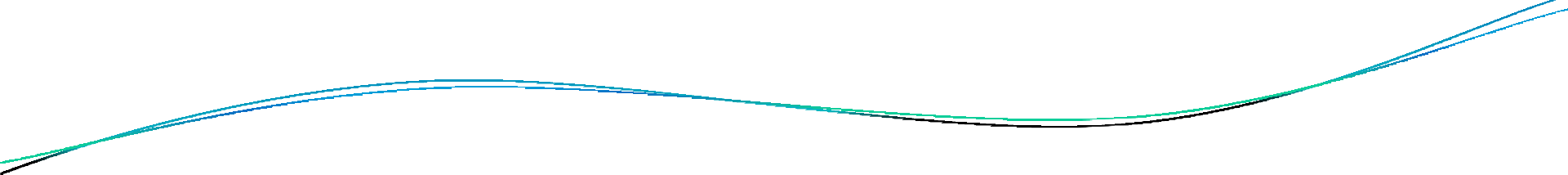 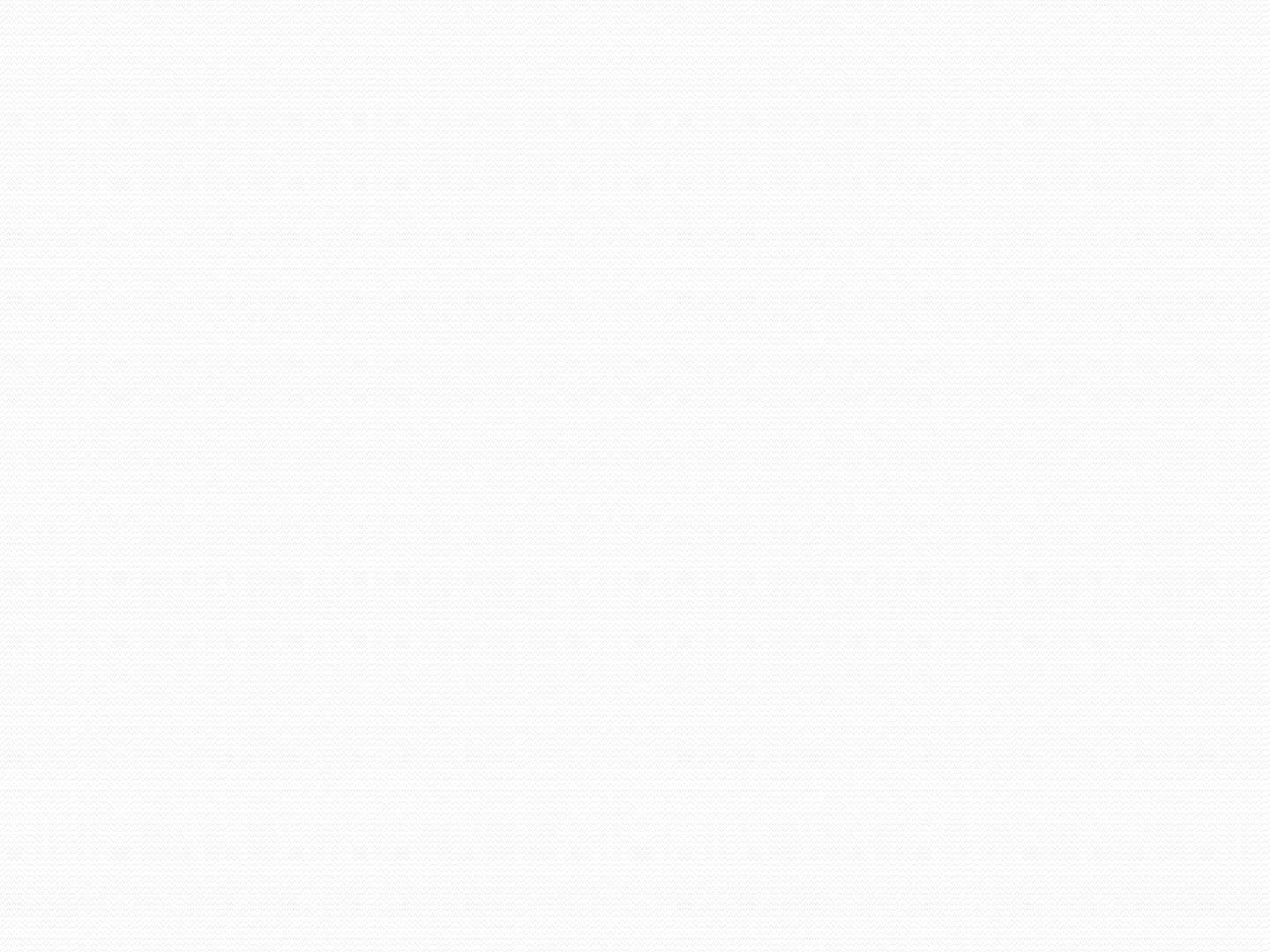 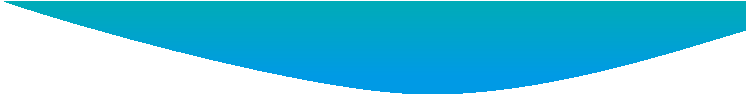 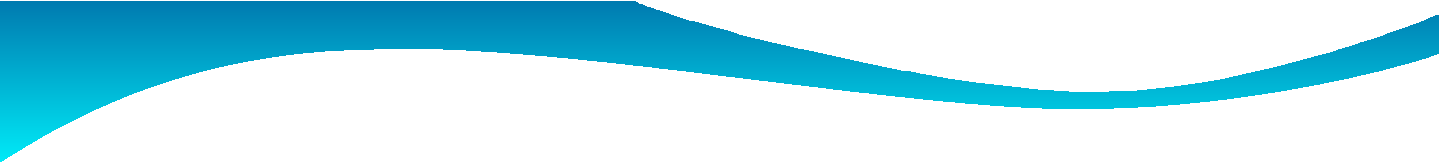 Calcium - Ca
Form of absorption - Ca2+
Function :
Stimulate ammonium absorption
In the form of Calcium Pectate  responsible for holding together the cell  walls of plants.
Important in guard cell physiology  specially in stomata closure.
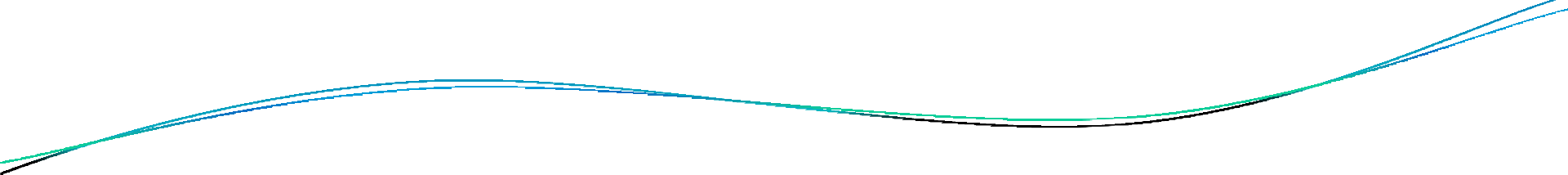 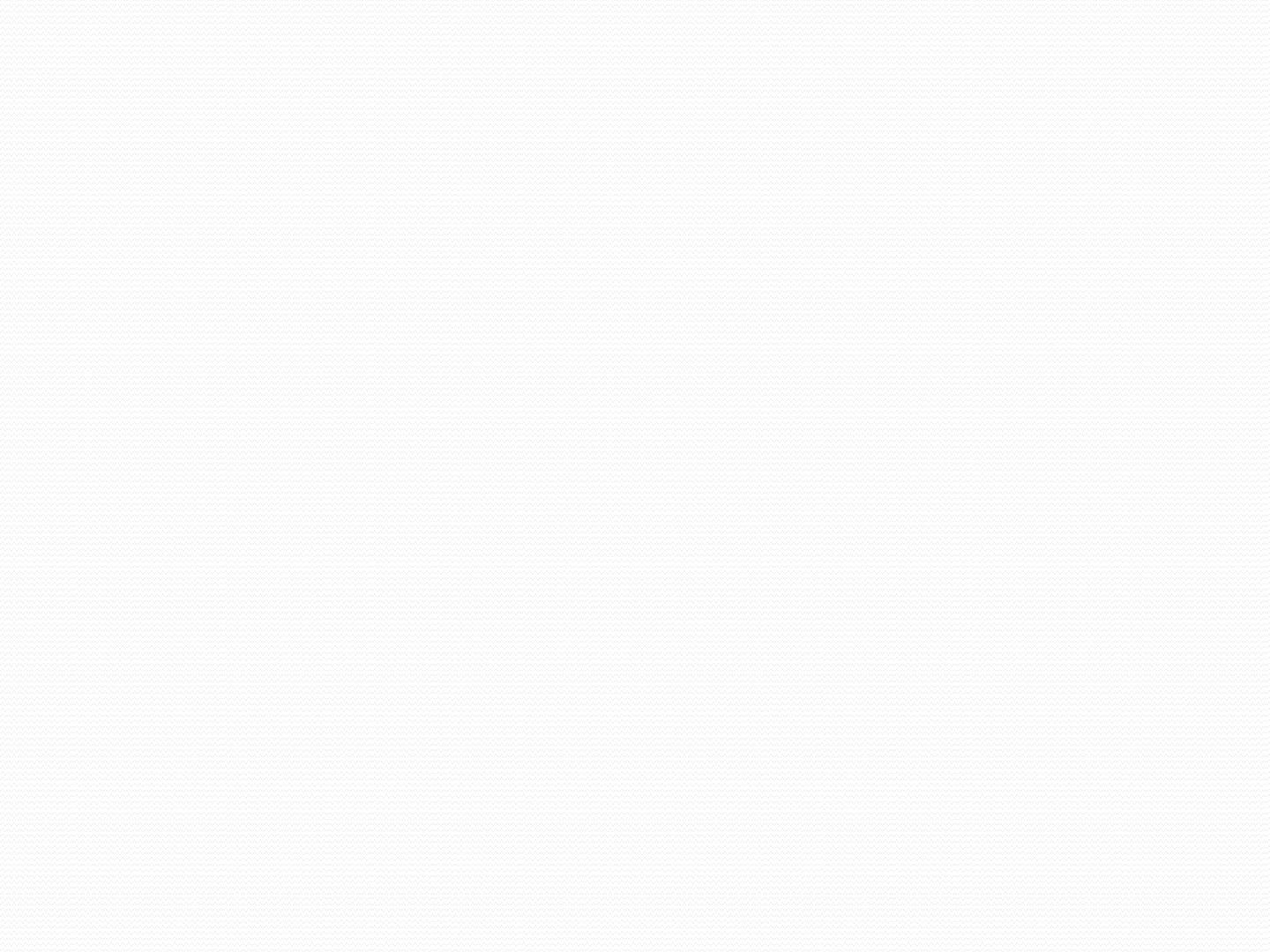 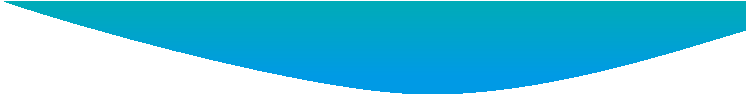 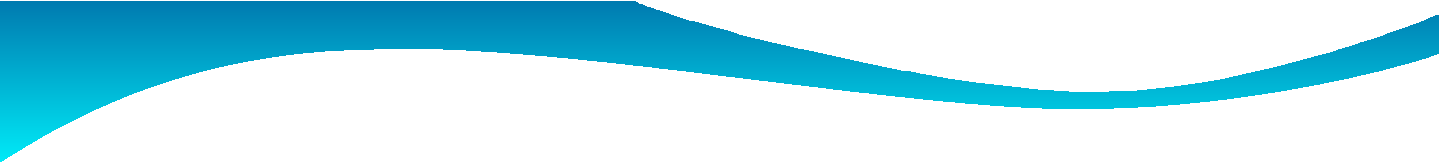 4.	Used activating certain enzymes and to  send signals that coordinate certain  cellular activity.
Deficiency :
Young leaves and fruit display Calcium  deficiencies first.
Blossom end root of tomatoes is a  classic case of Calcium deficiency
Yellow brown spots surrounded by a  sharp brown outline edge.
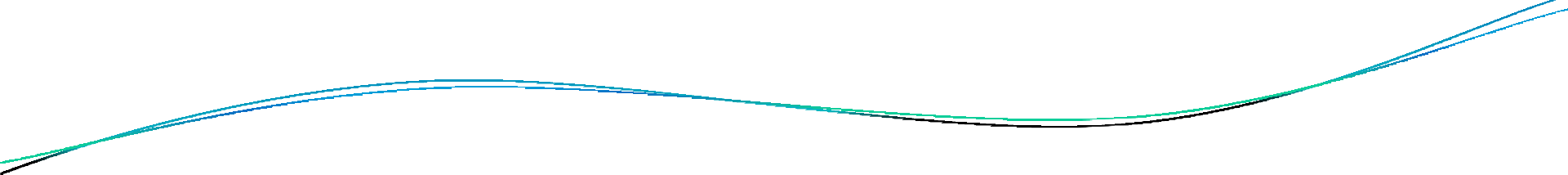 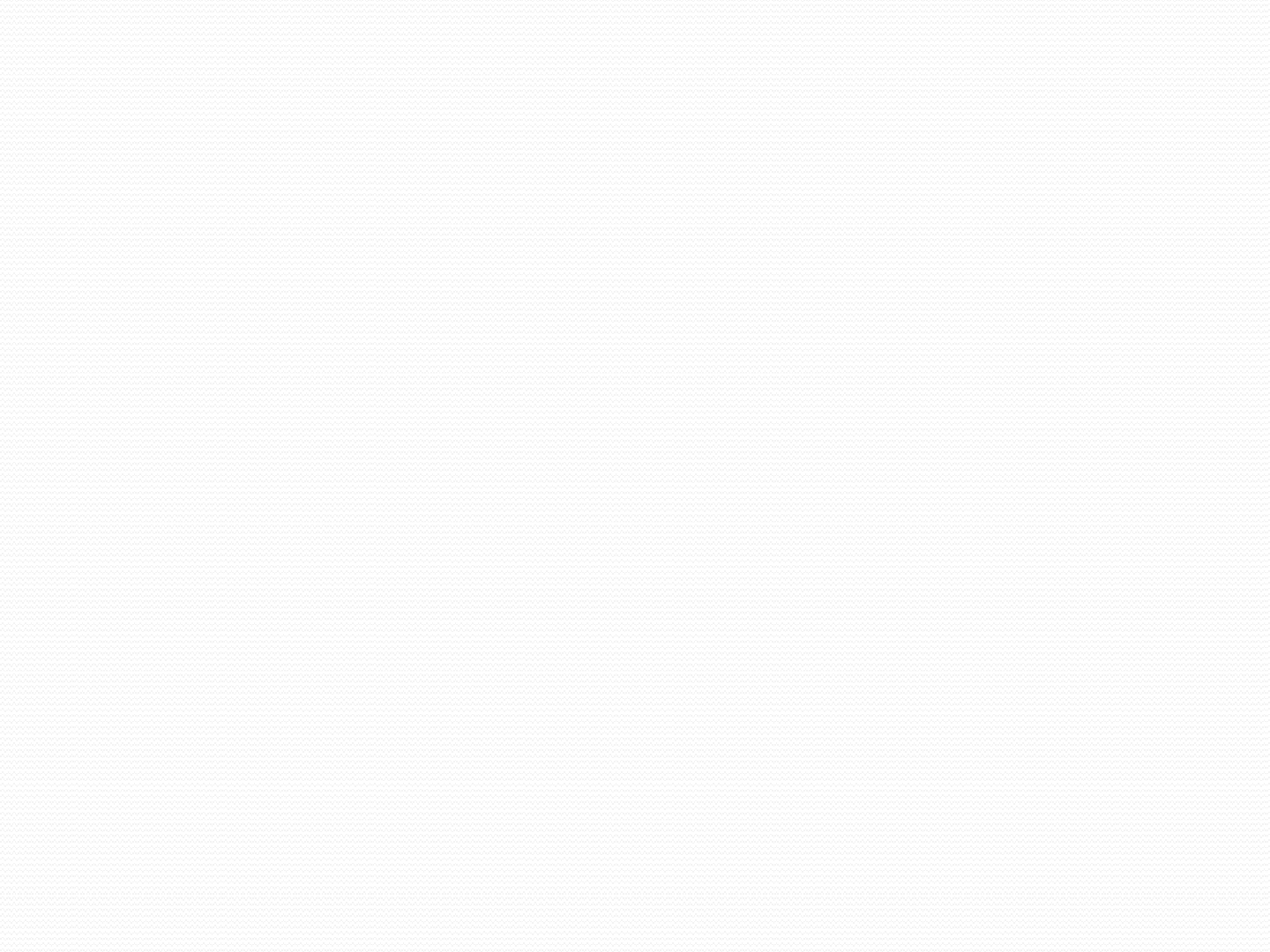 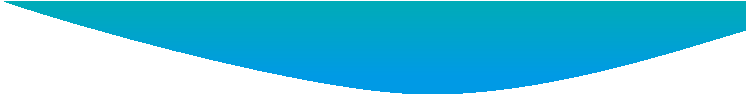 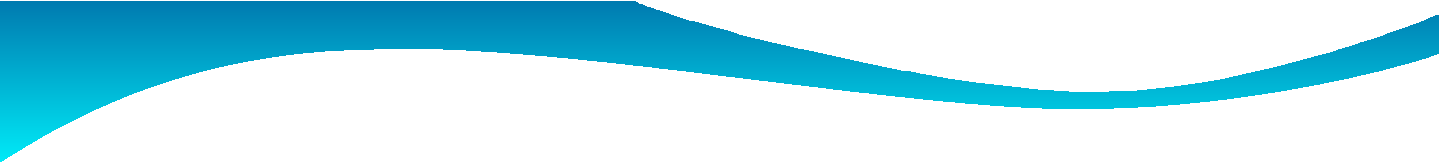 Toxicity :
Rarely occurs
High level of Calcium can compete with  Magnesium and Potassium uptake  causing their deficiencies.
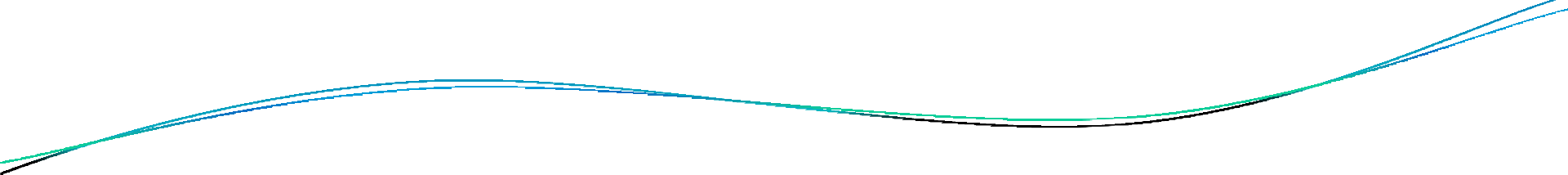 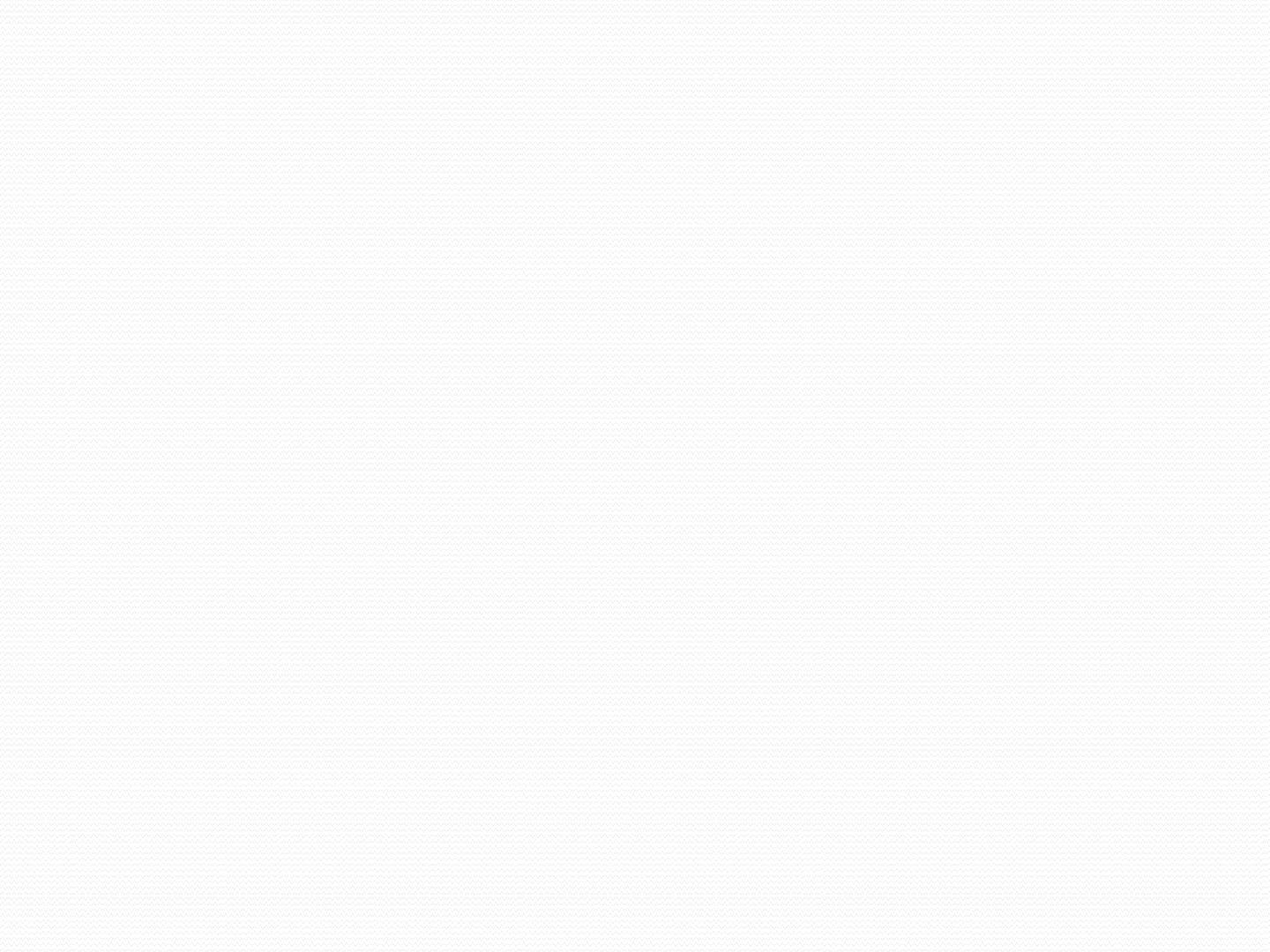 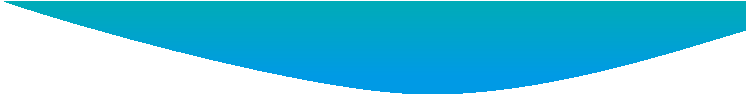 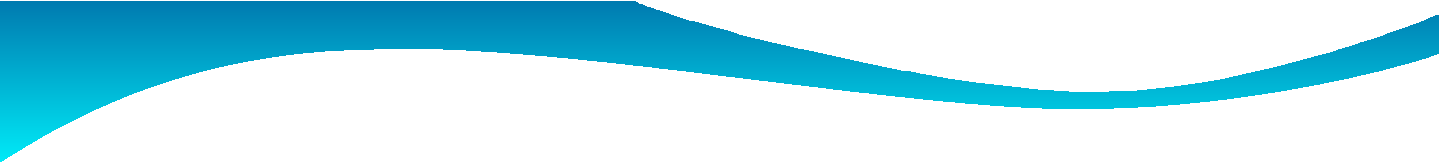 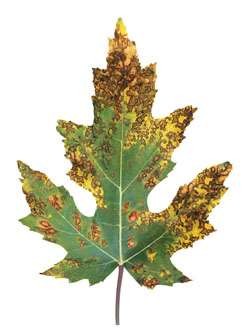 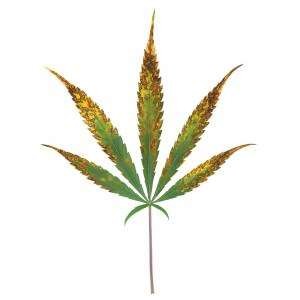 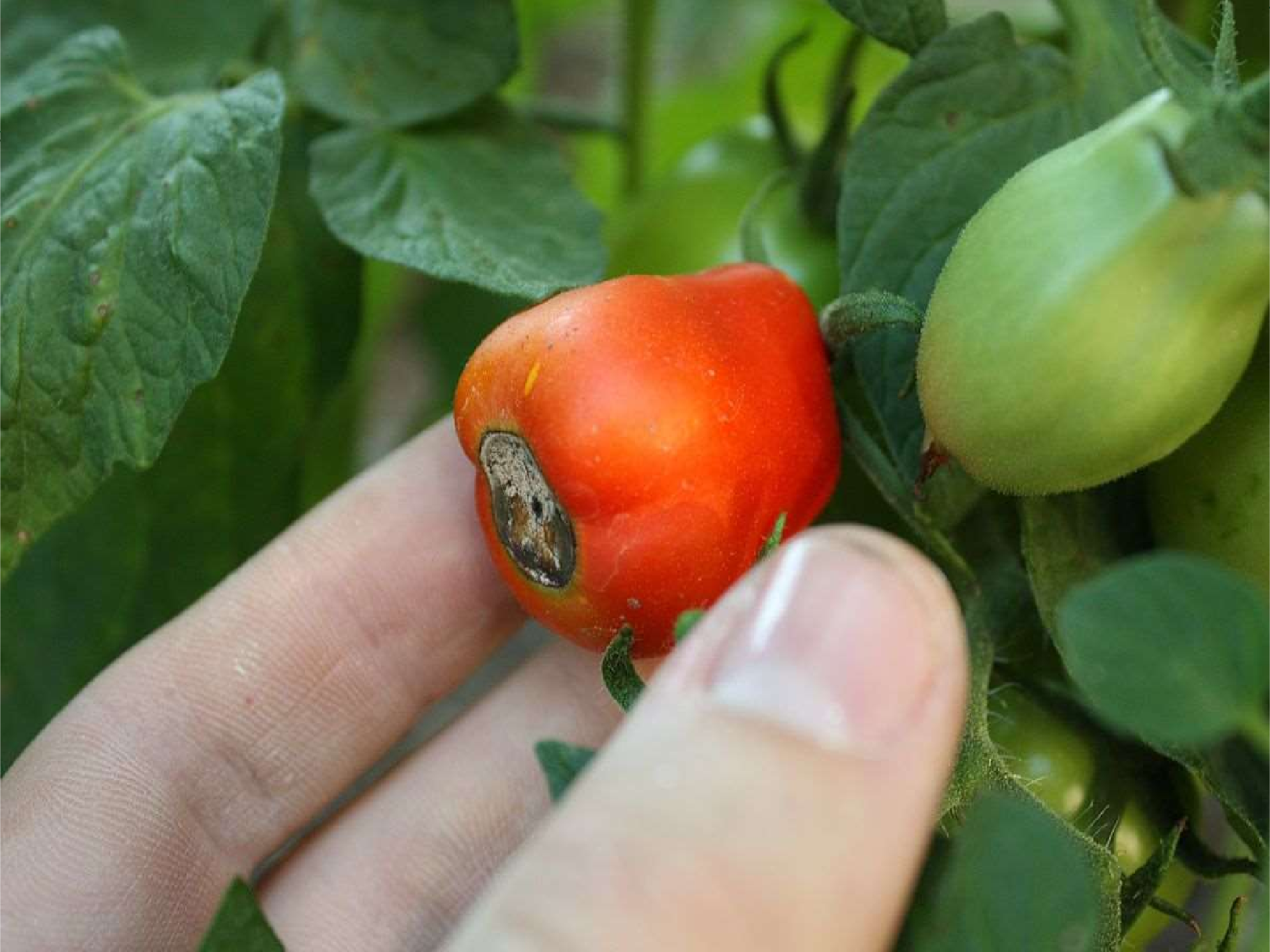 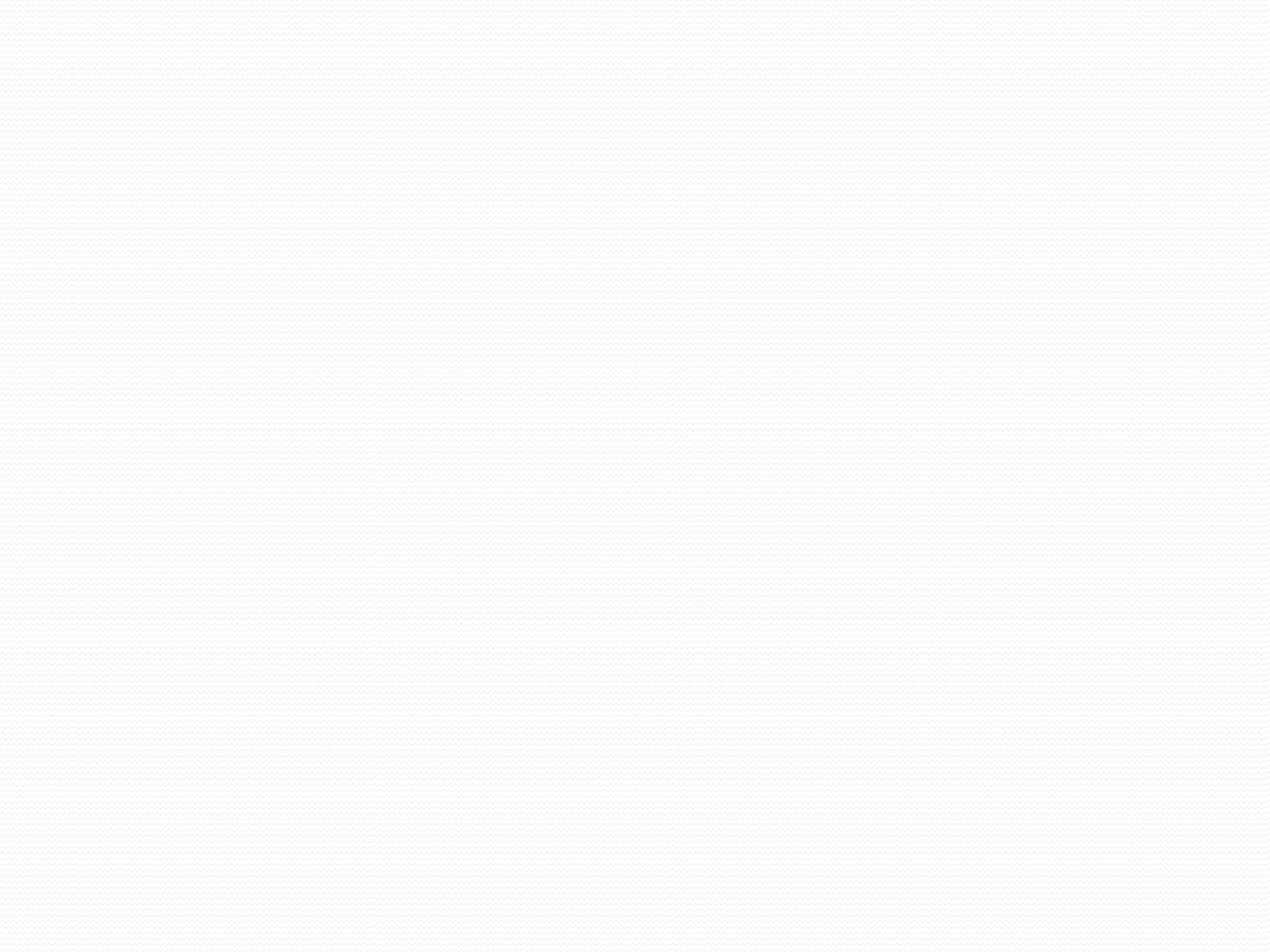 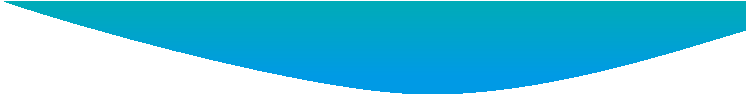 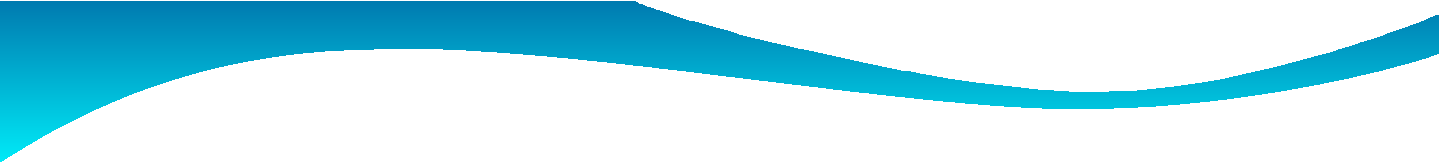 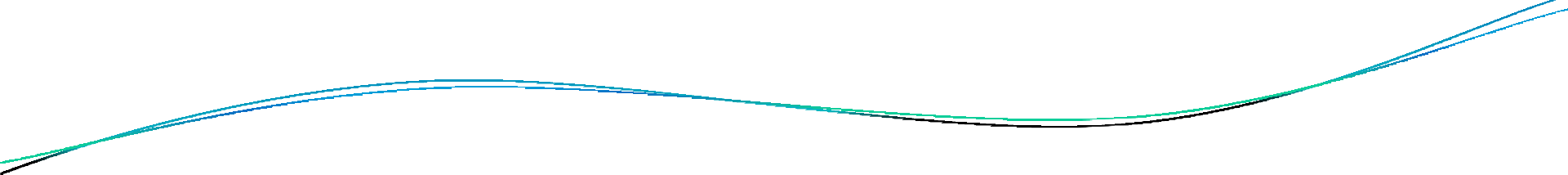 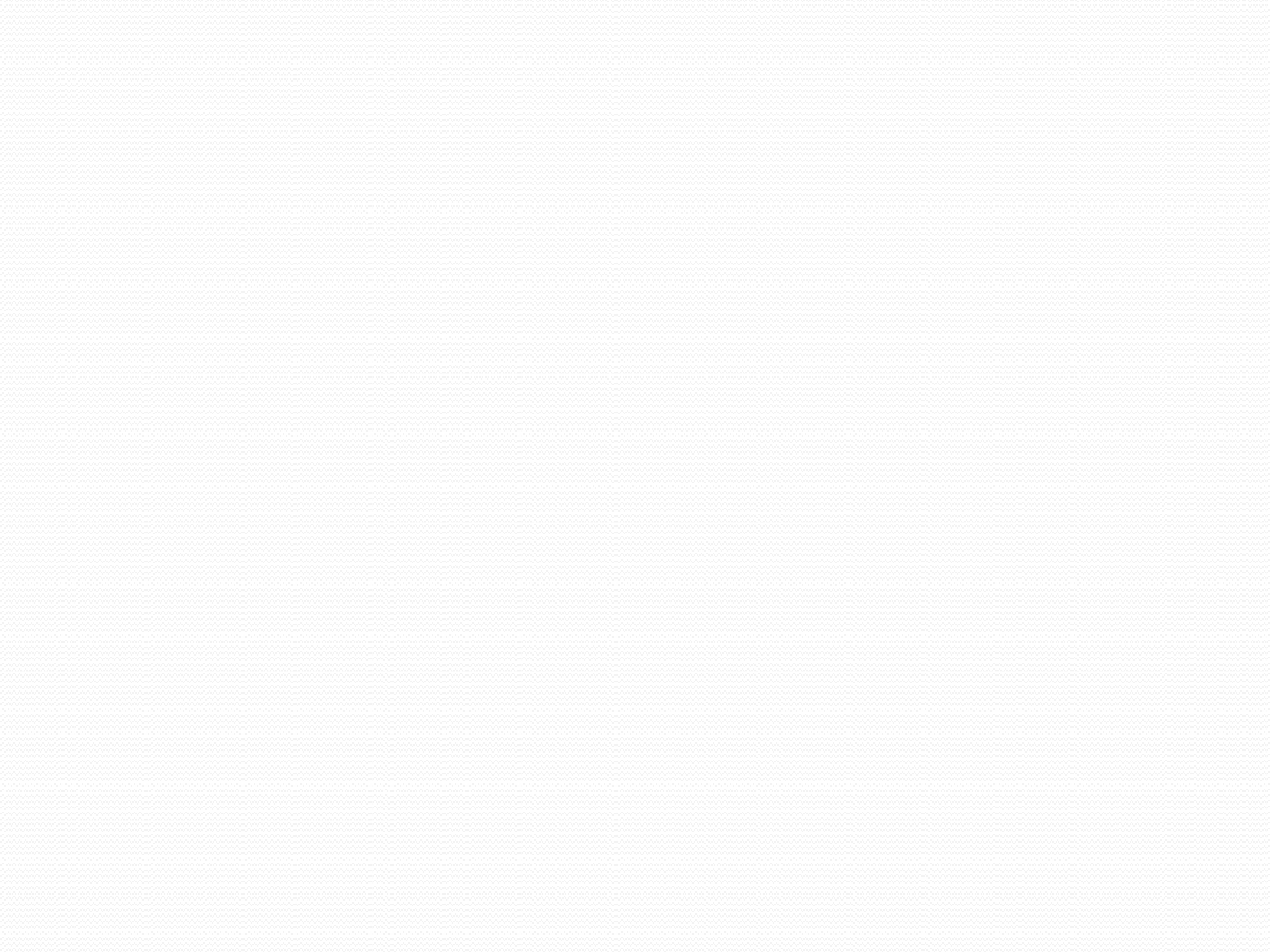 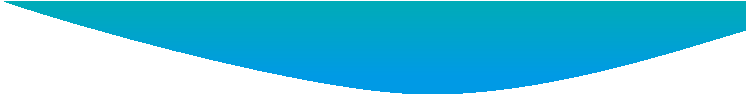 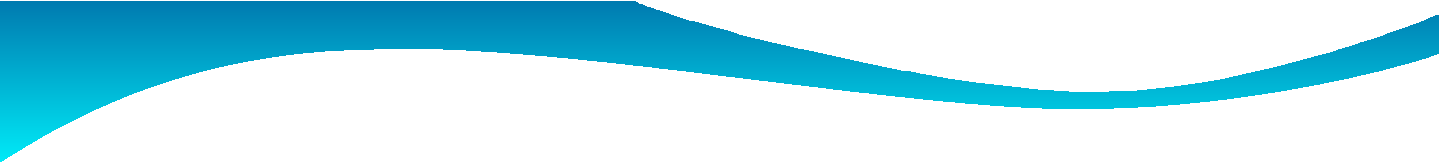 Magnesium - Mg
Form of absorption - Mg2+
High Mobility
Function :
Chlorophyll Formation
Synthesis of amino acids and cell  proteins
Resistance to unfavorable factors
Vitamin A and C concentrations
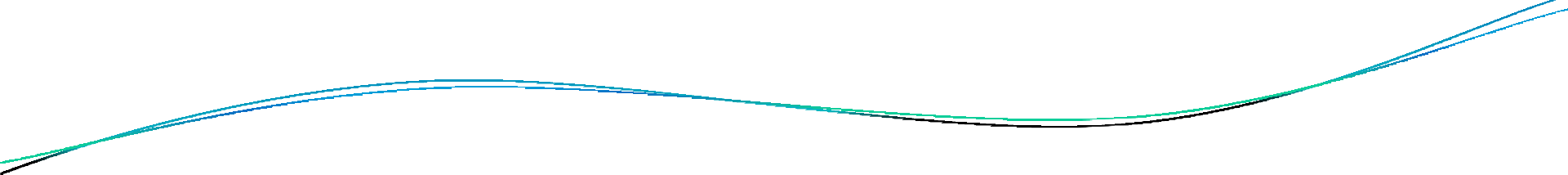 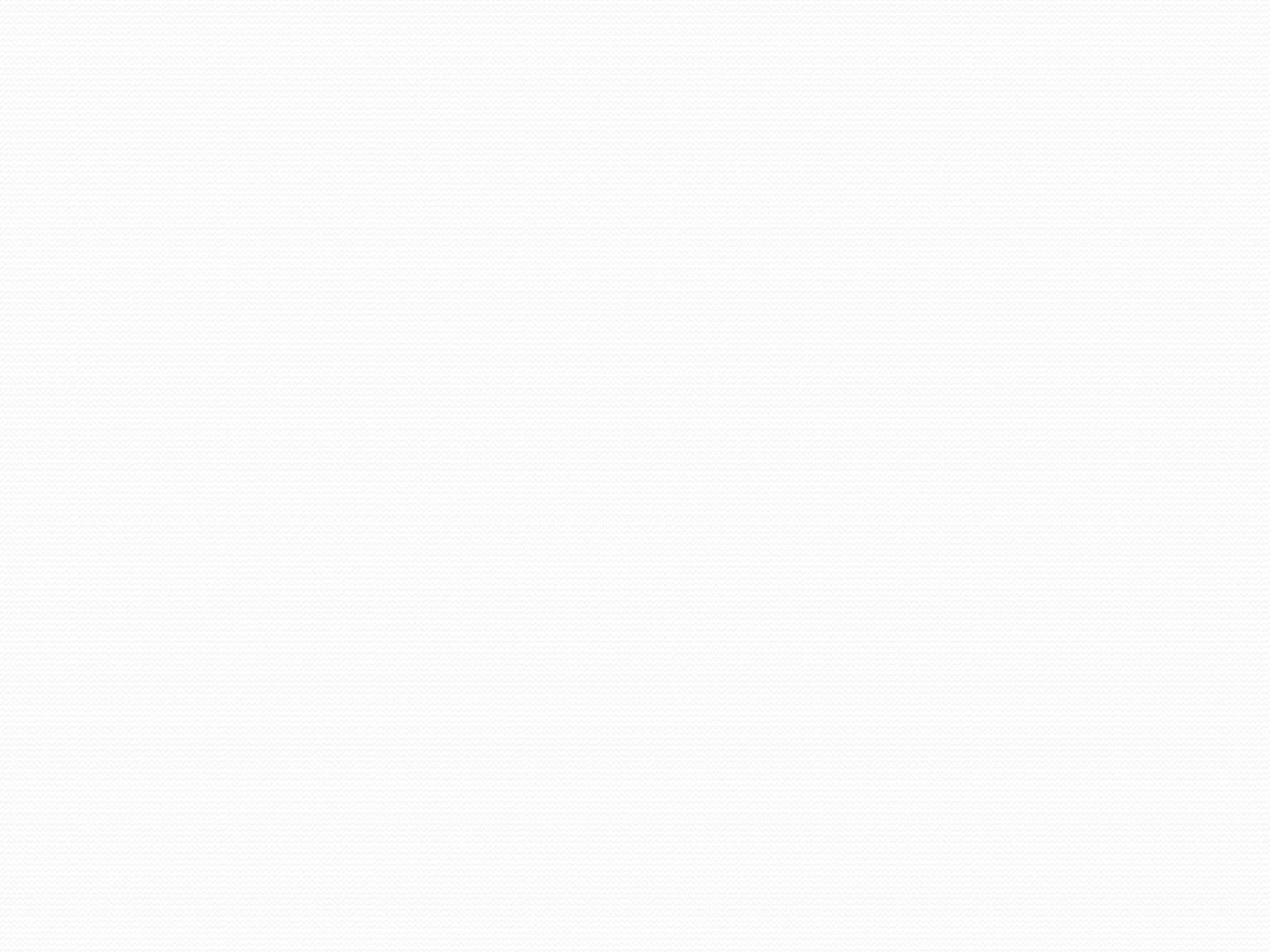 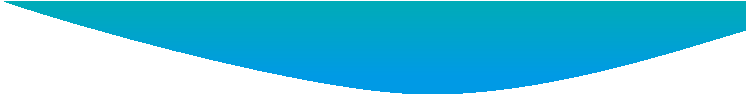 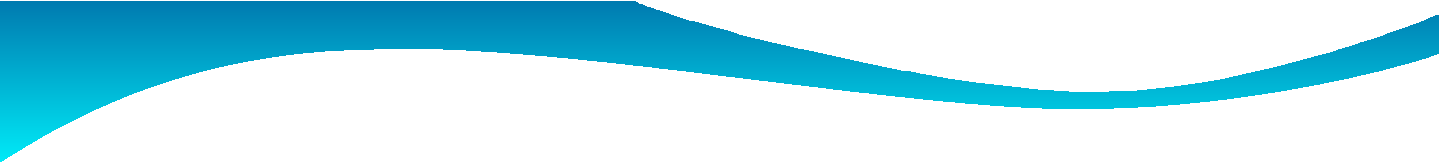 Deficiency :
Deficiency are not common
Yellowing between leaf veins,  sometimes with reddish brown tints
Early leaf fall.

Toxicity :
Magnesium toxicity are rare and not  generally exhibited visibly.
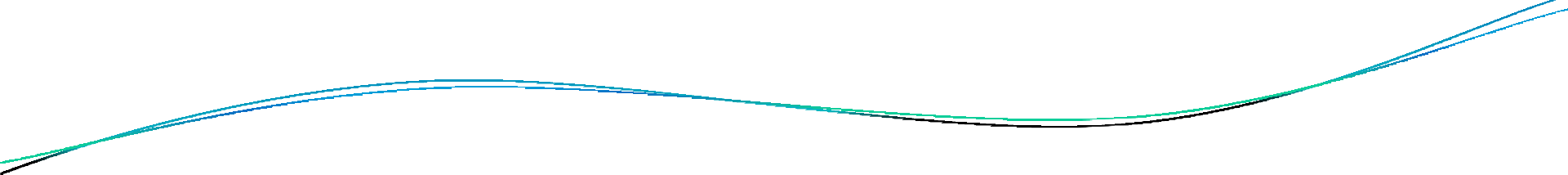 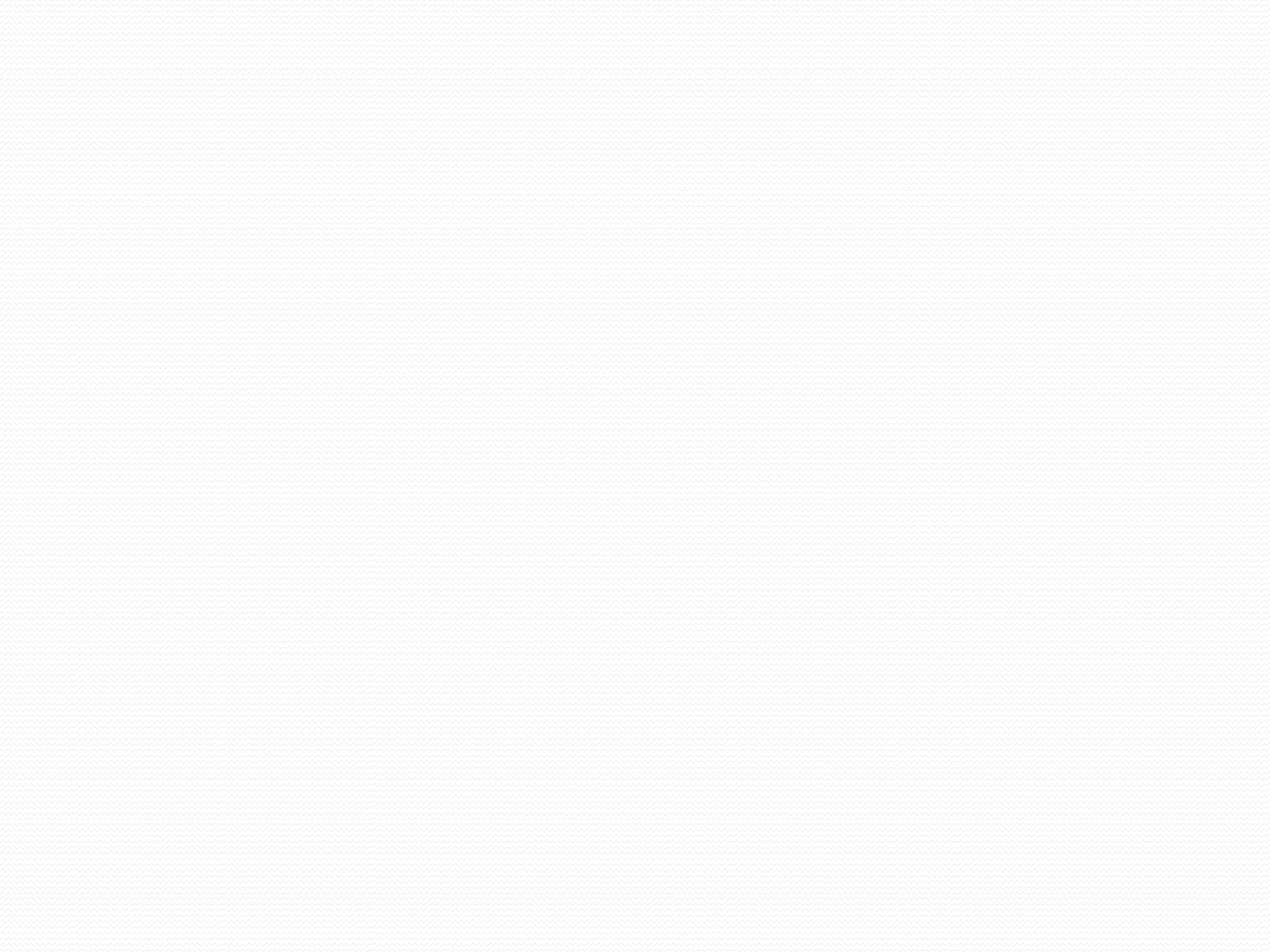 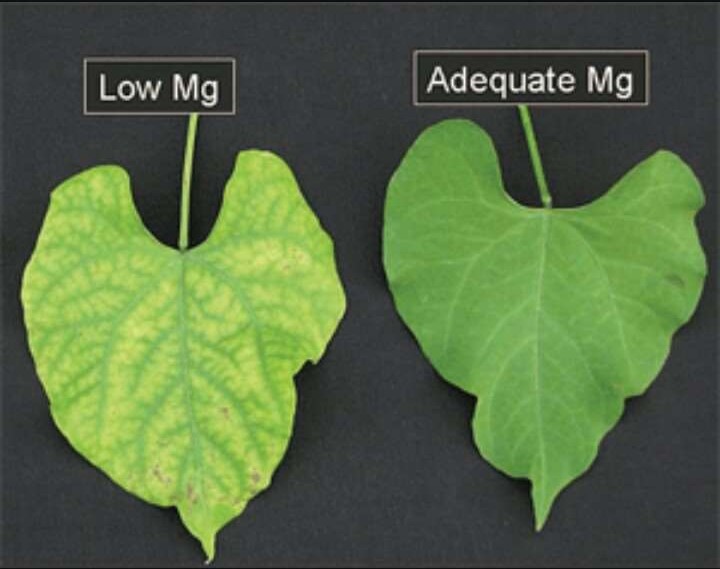 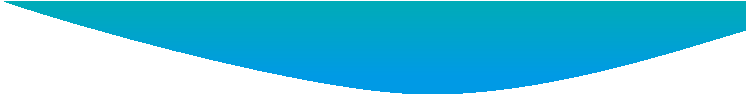 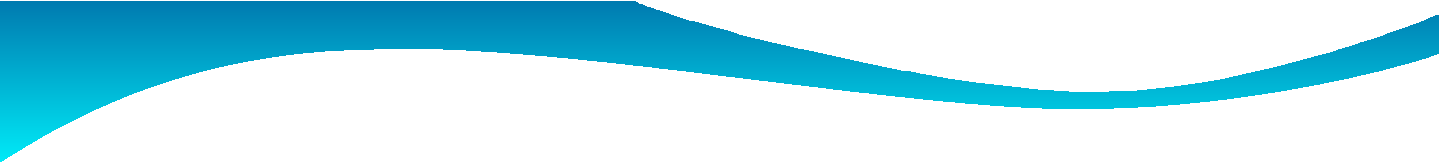 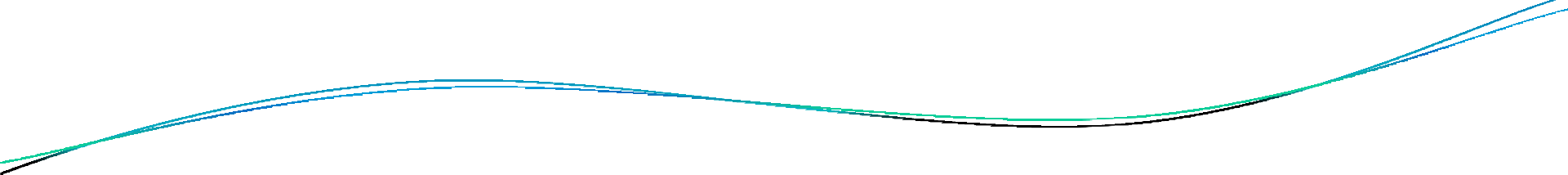 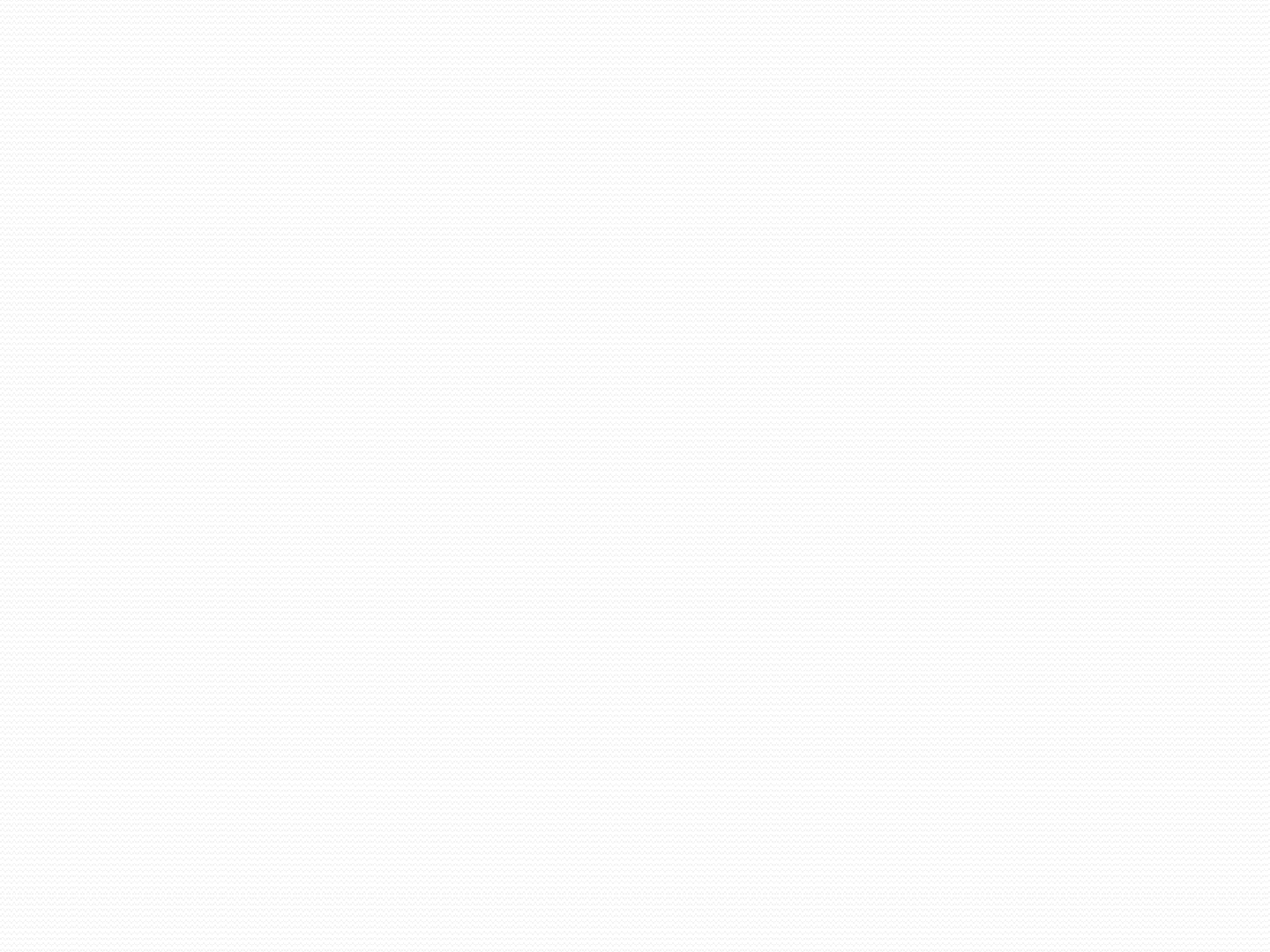 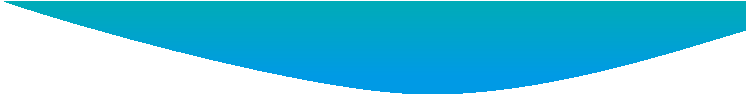 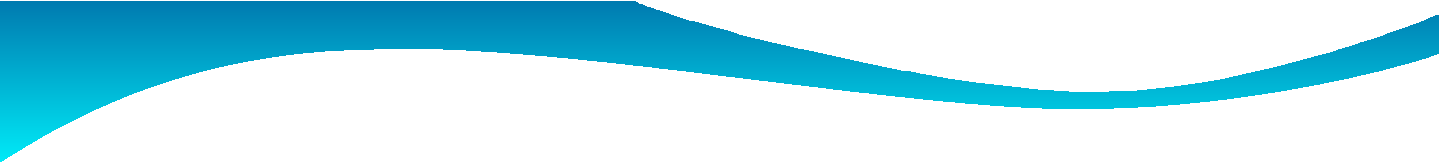 Sulfur - S
Essential for the growth and development of  all crops
Absorbed through the roots in the form of  Sulphate
Immobile nutrient
Function :
Formation of chlorophyll
Production of proteins
Synthesis of oils in oilseeds
Activation of enzymes
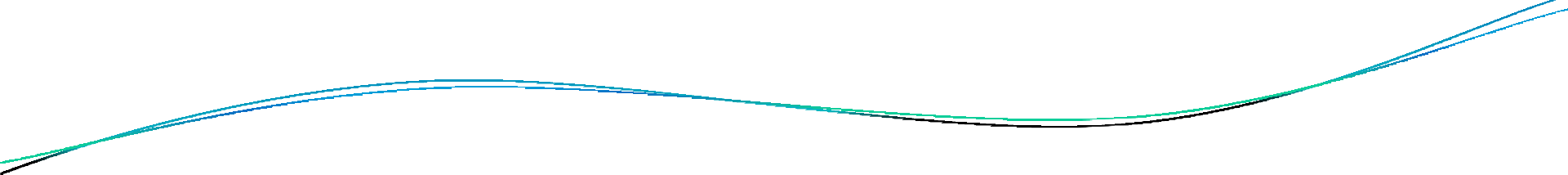 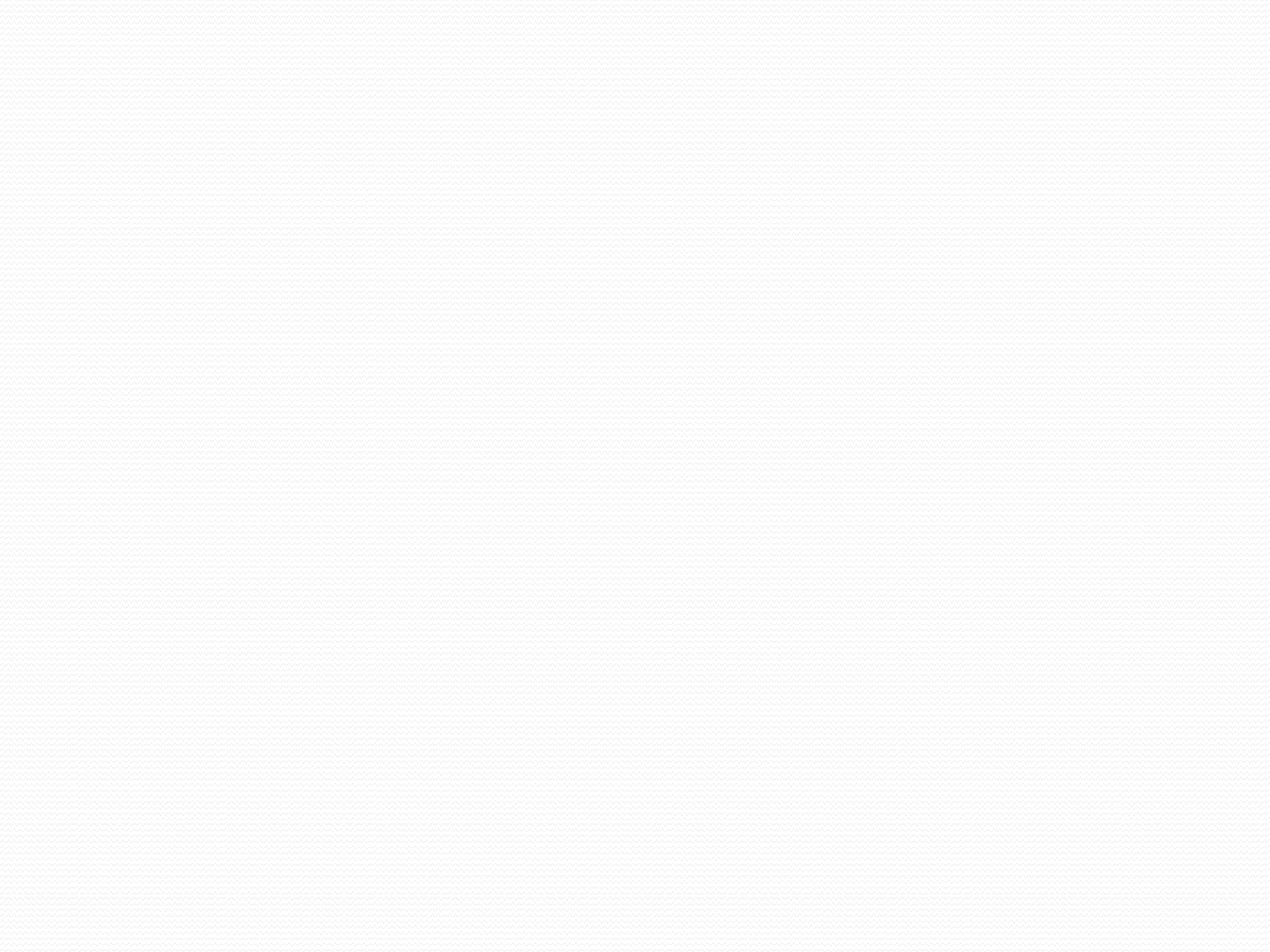 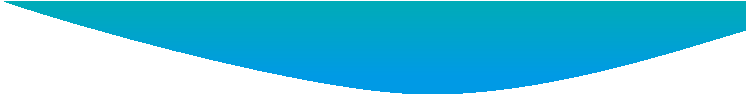 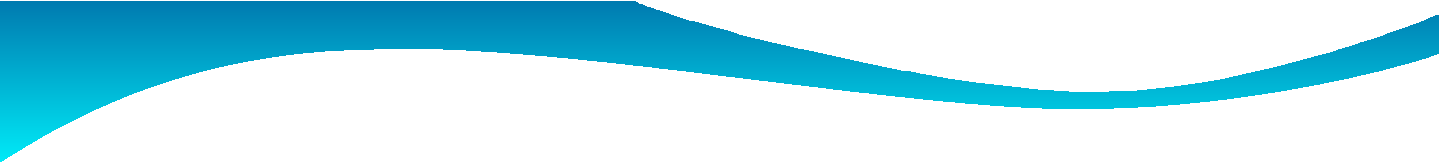 Deficiency :
Yellowing of the entire leaf including  veins ,usually starting with the younger  leaves
Leaf tips may yellow and curl downward
Toxicity :
Leaf size will be reduce
Overall growth will be stunted
Leaves yellowing or scorched at edges
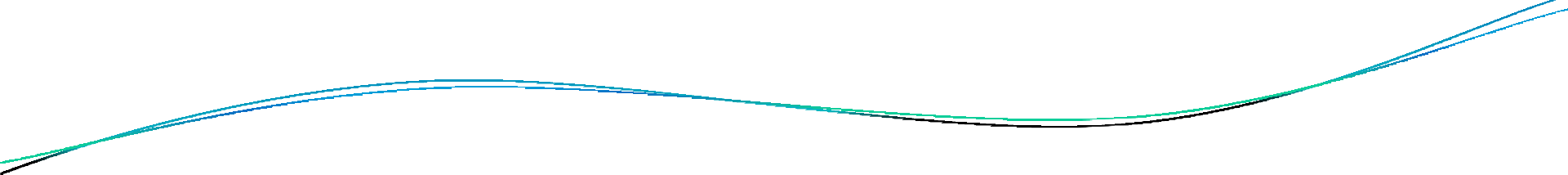 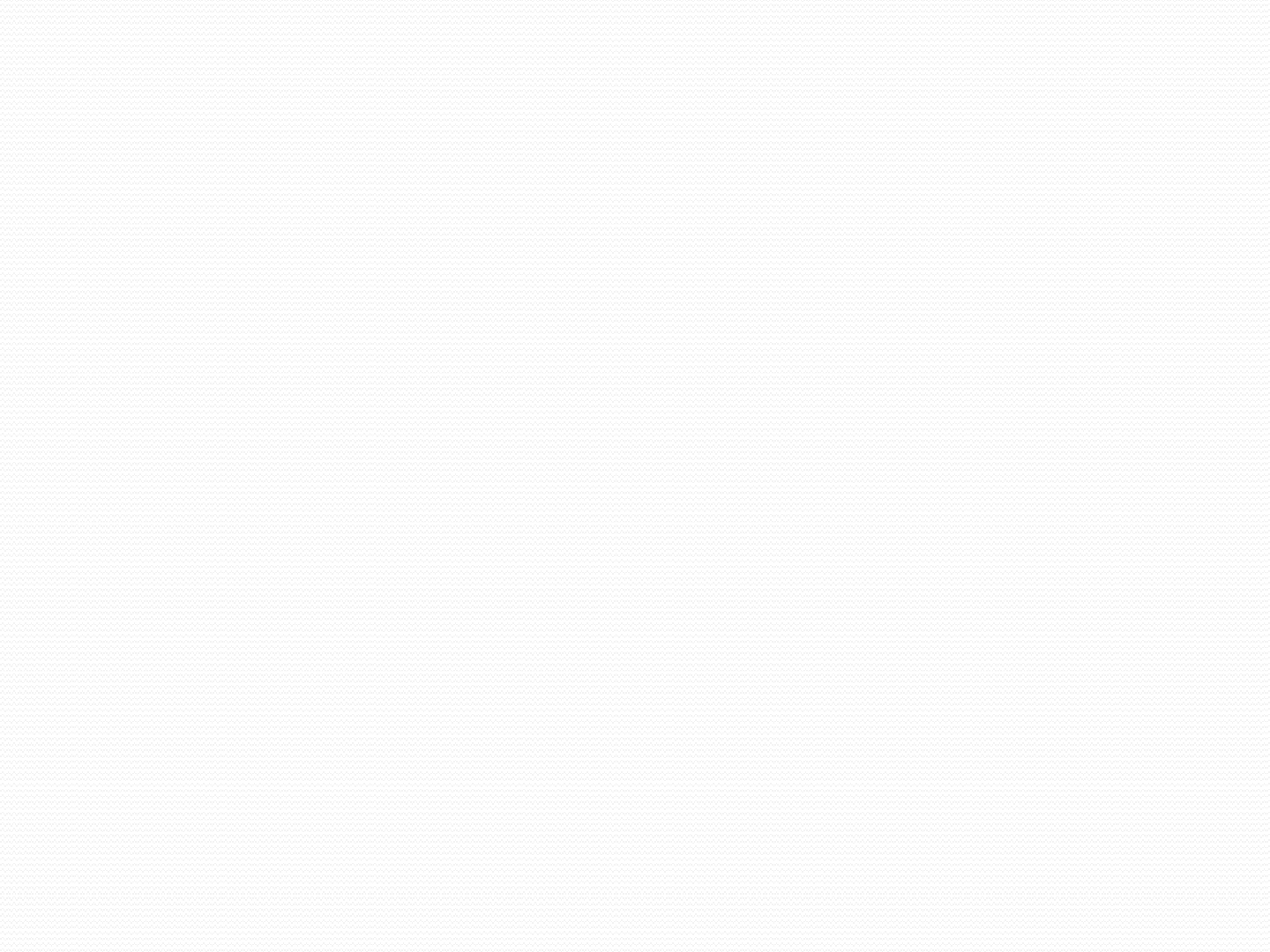 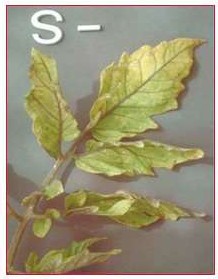 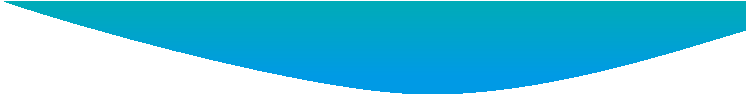 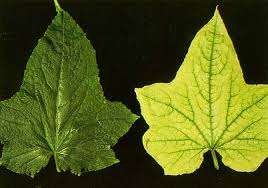 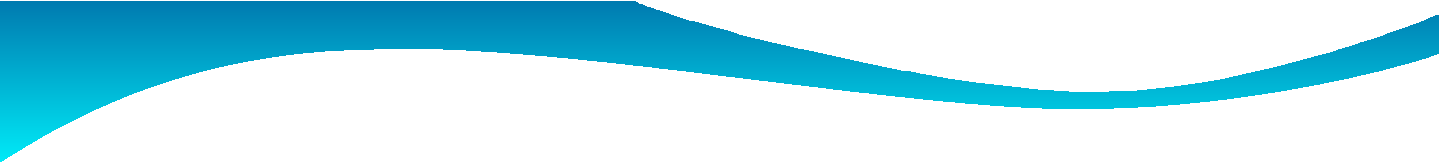 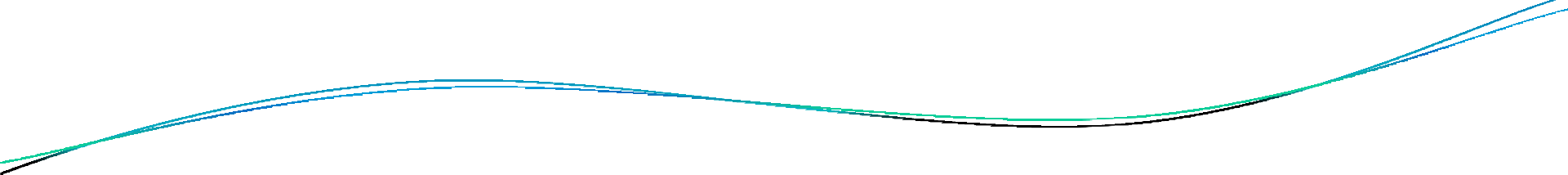 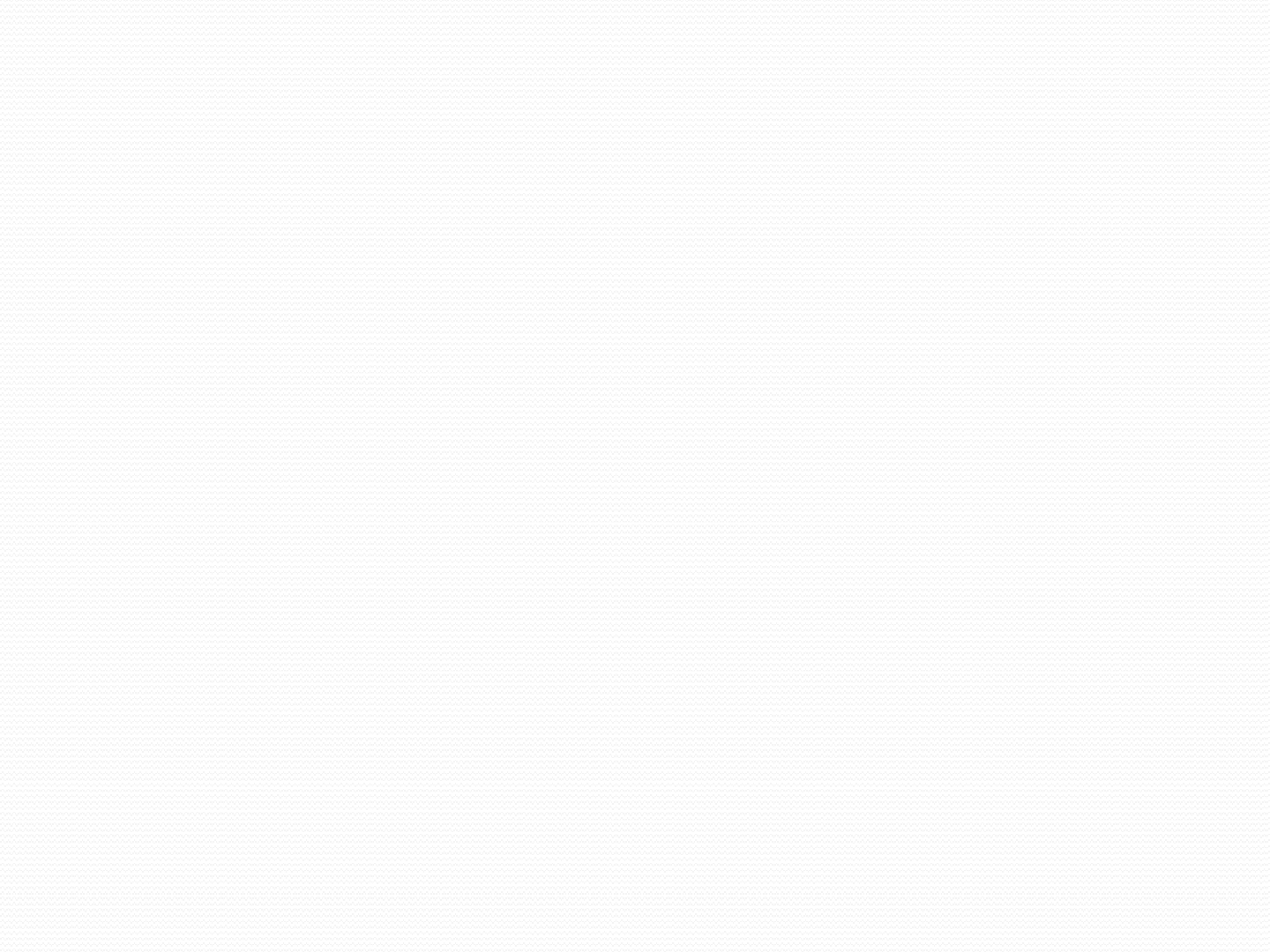 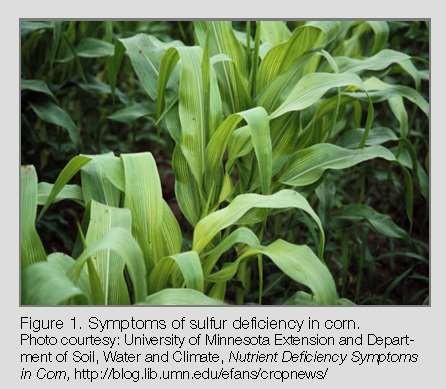 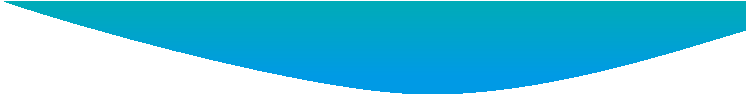 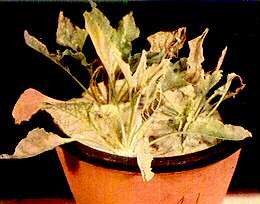 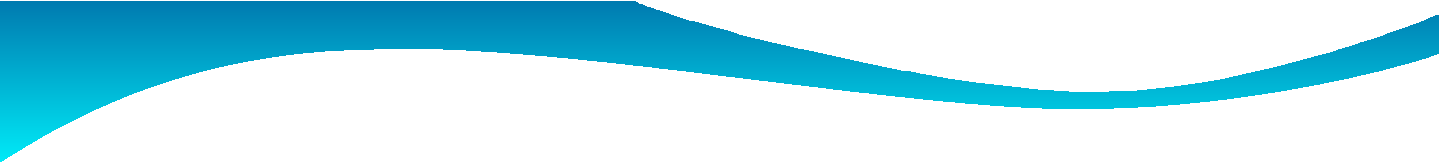 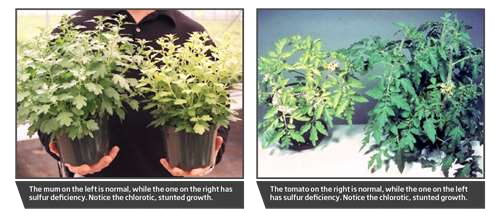 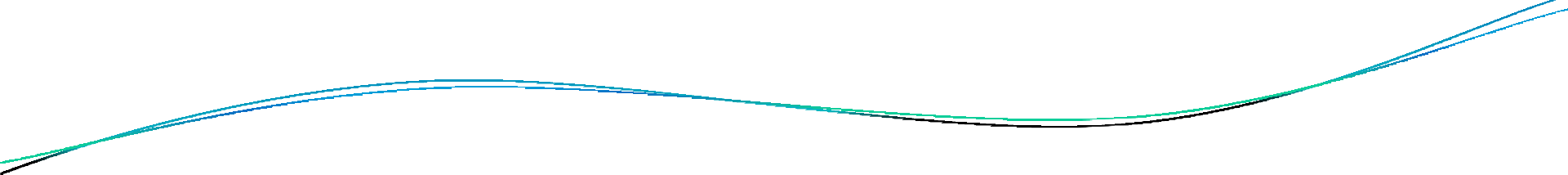 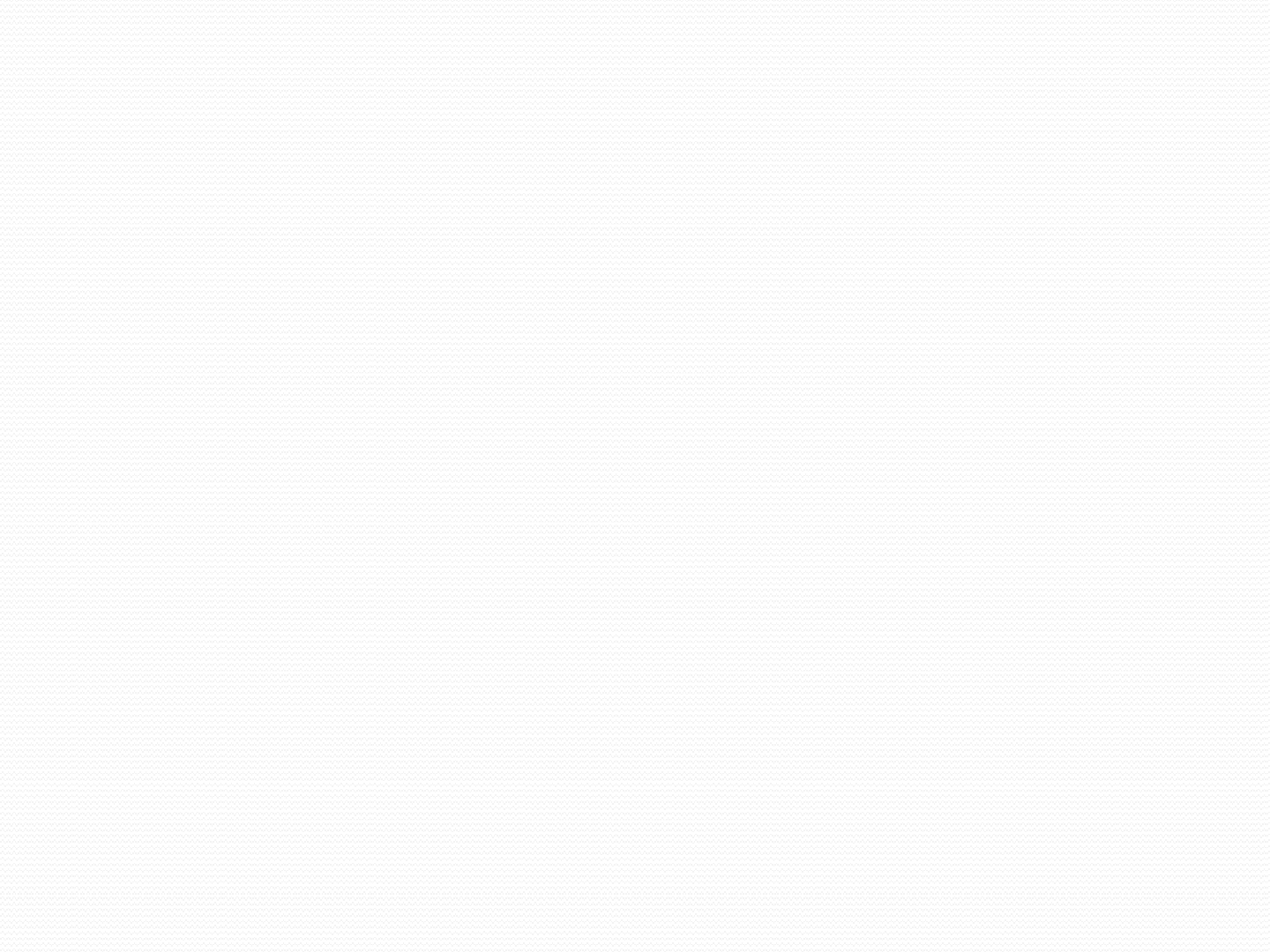 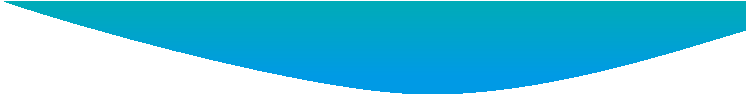 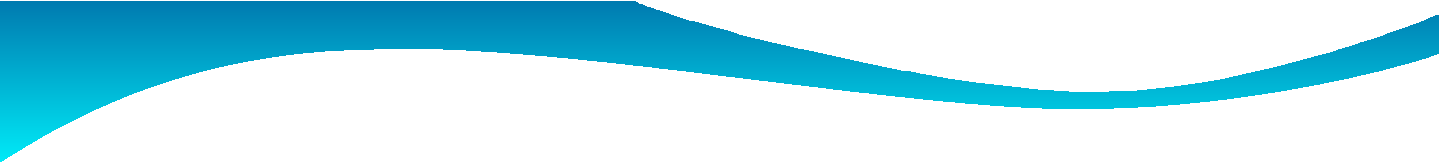 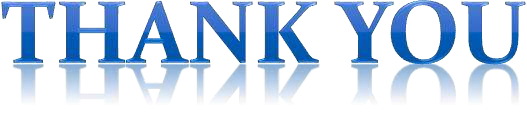